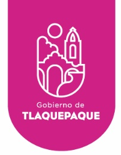 AYUNTAMIENTO DE SAN PEDRO TLAQUEPAQUE
GOBIERNO 2018 - 2021
Secretaria General del Ayuntamiento 

Dirección de Delegaciones y Agencias Municipales
AGENCIA MUNICIPAL DE LA LADRILLERA
INFORME DE JULIO 2021
Programa / 6 Actividades Complementarias                                                              julio
El día 25 de junio, 2021

Se llevo acabo un recorrido para los vehículos mal estacionados en las calles de Las torres y Marcos Montero en la colonia Ojo de Agua.
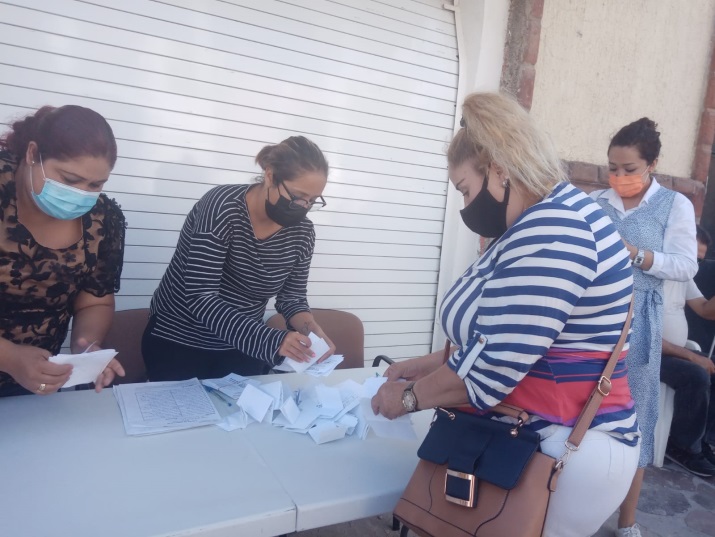 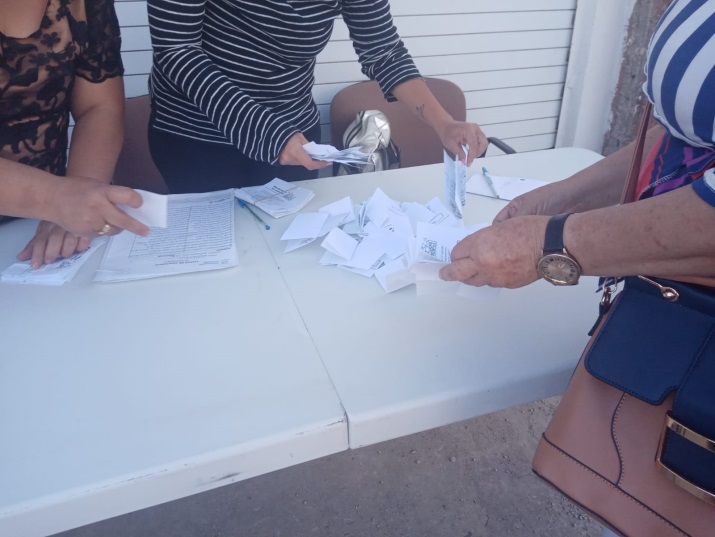 Programa / 6 Actividades Complementarias                                                              julio
El día 25 de junio, 2021

Agradecemos a  el área de Bibliotecas por la asistencia en la Agencia de la Ladrillera.
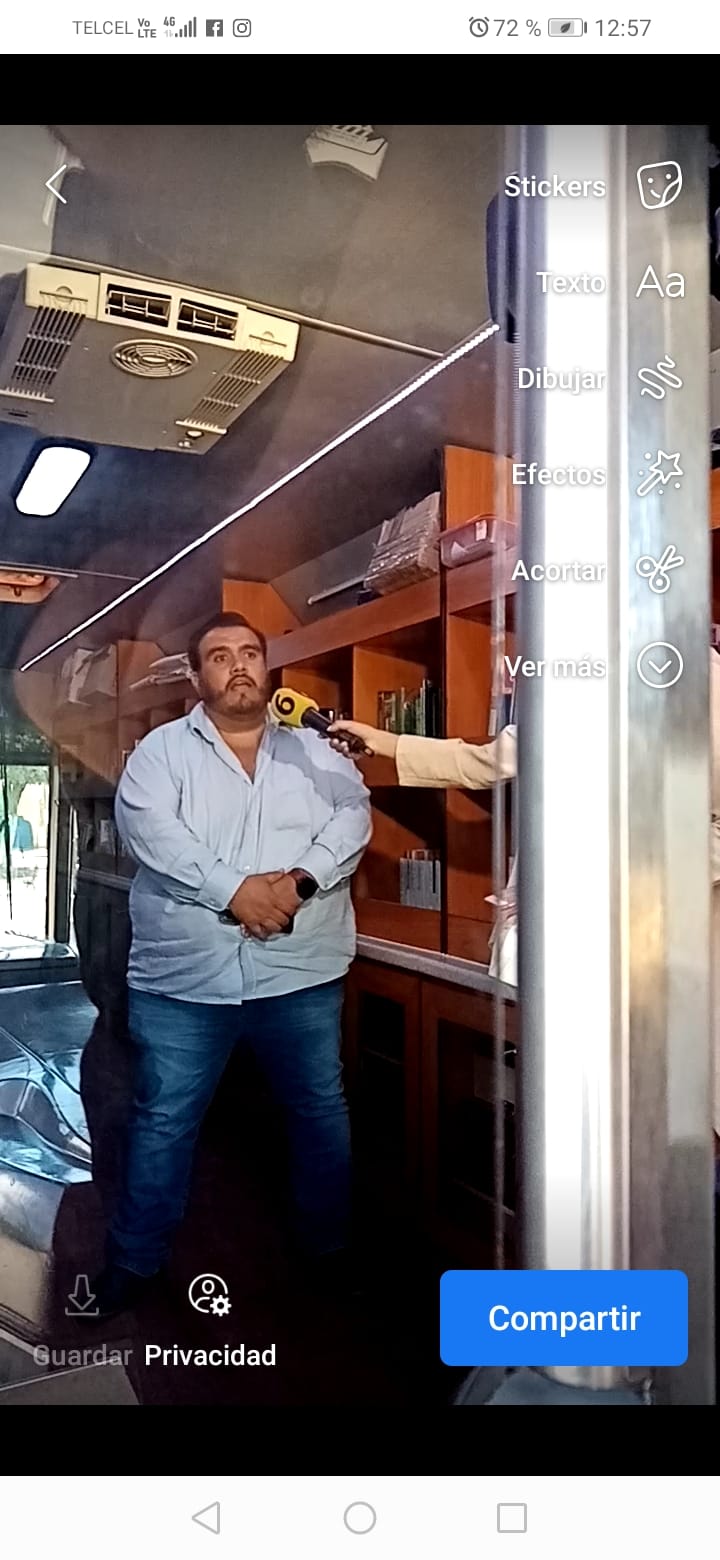 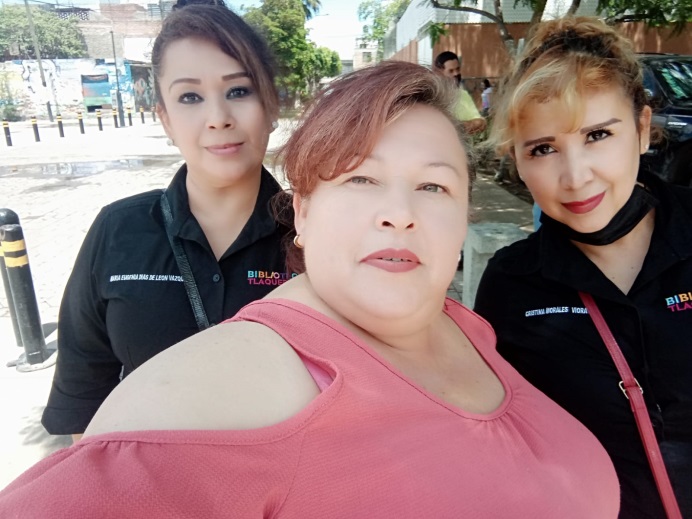 Programa / 6 Actividades Complementarias                                                              julio
El día 02 de julio, 2021

Se llevo acabo la atención de limpieza de lodo y basura después de la inundación de Pasos del Lago.
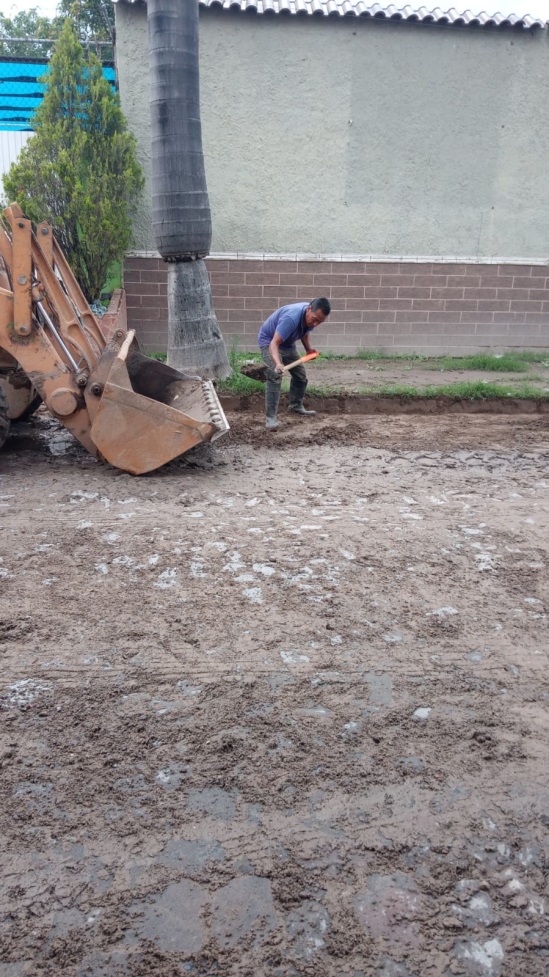 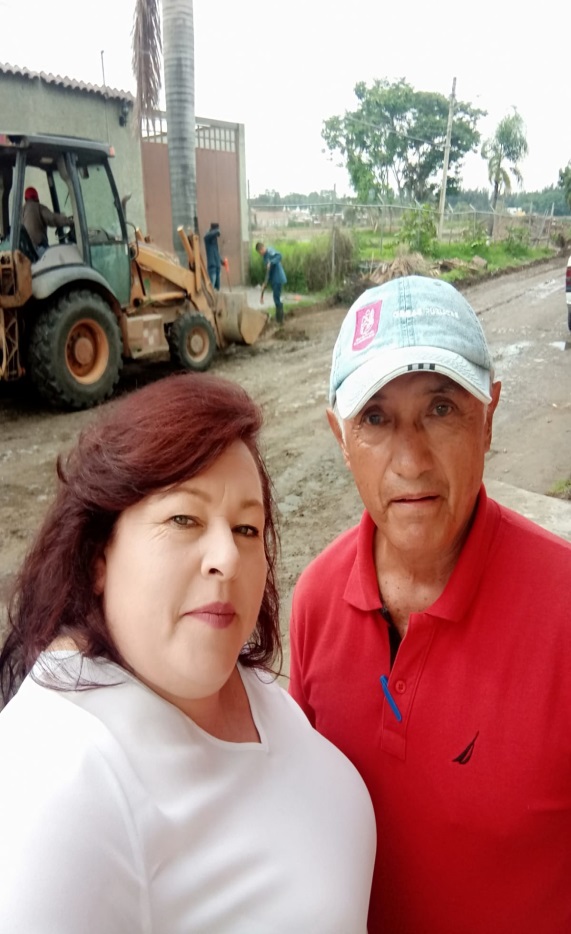 Programa / 6 Actividades Complementarias                                                              julio
El día 02 de julio, 2021

Se llevo acabo la Votación de la Mesa directiva en la Colonia Paseos del Lago
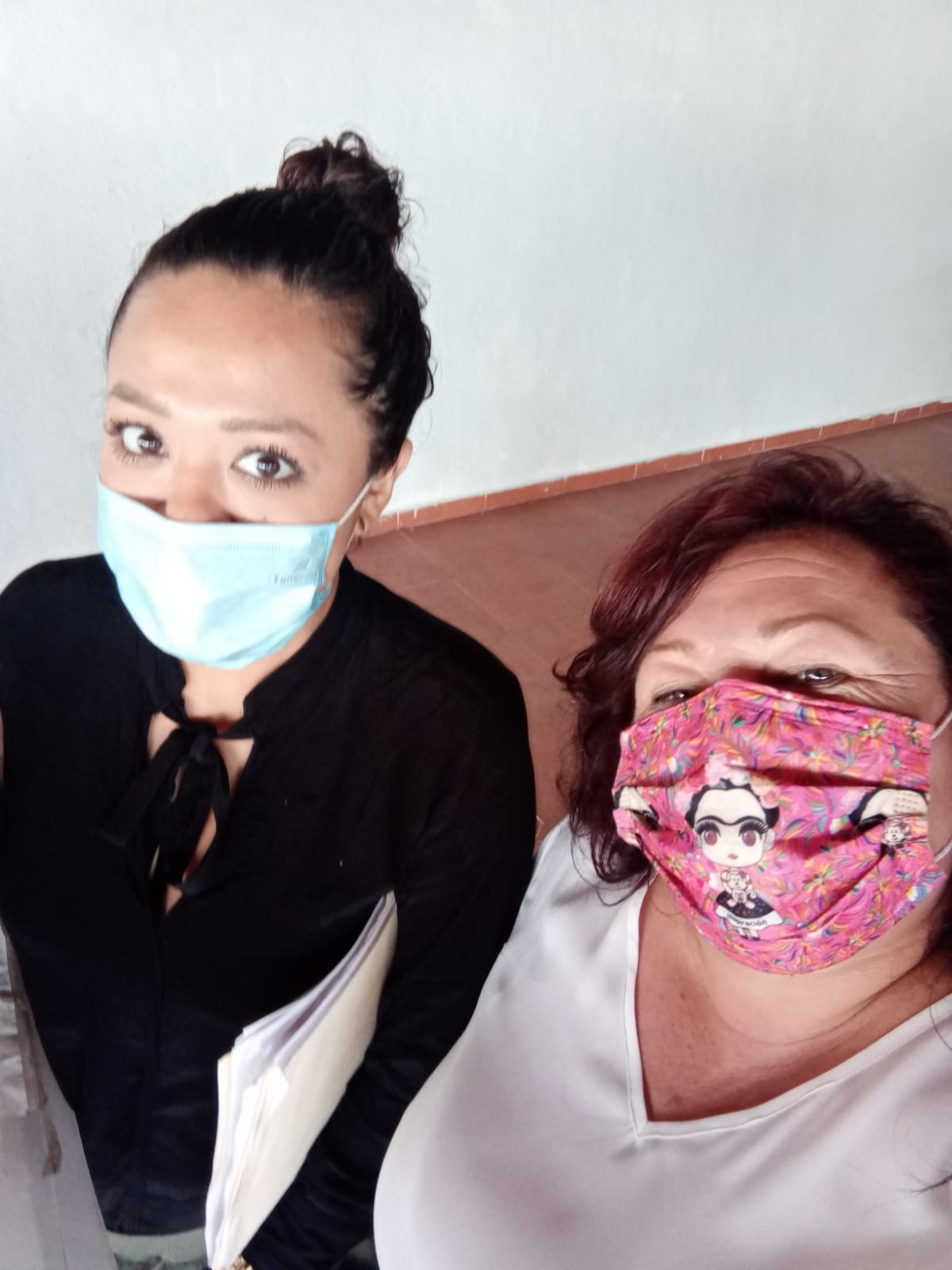 Programa / 6 Actividades Complementarias                                                              julio
El día 07 de julio, 2021

Se Continua con el retiro de lonas  en  la colonia Juan de la Barrera.
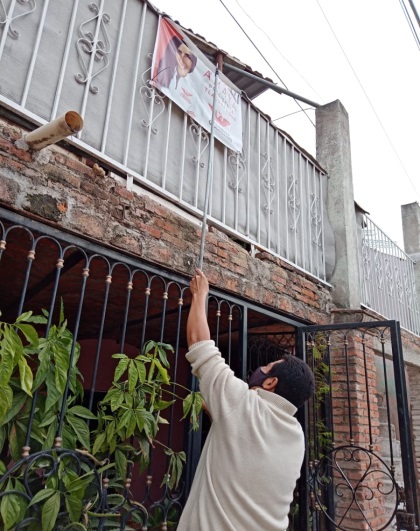 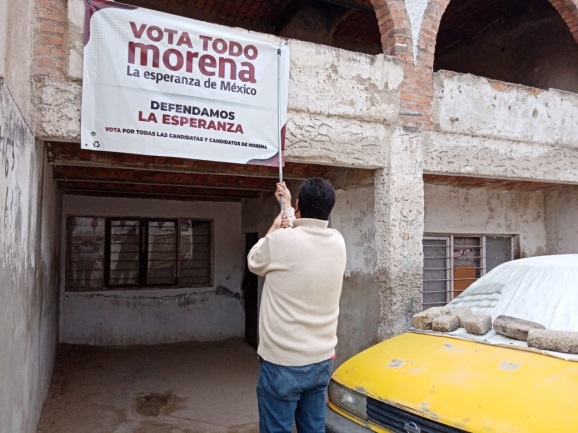 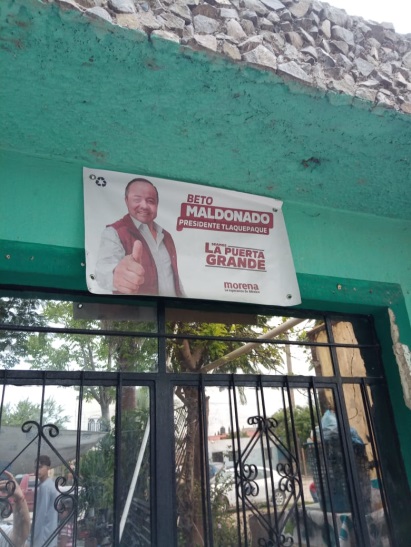 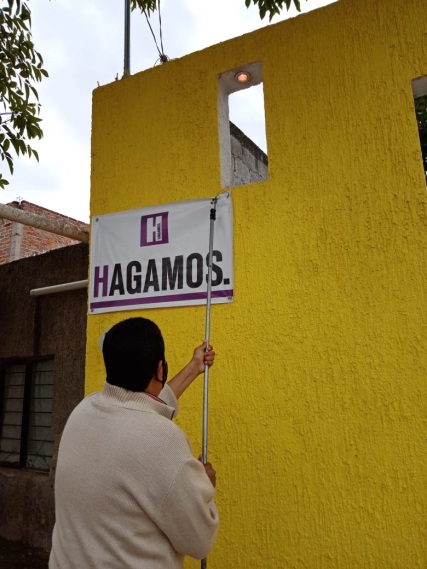 Programa / 6 Actividades Complementarias                                                              julio
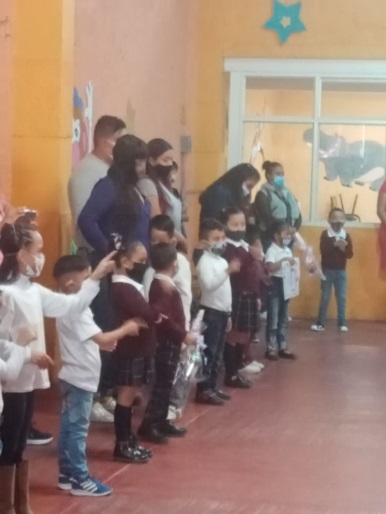 El día 08 de julio, 2021

Acompañamos a los Alumnos en su Acto académico del kínder Juan Escutia.
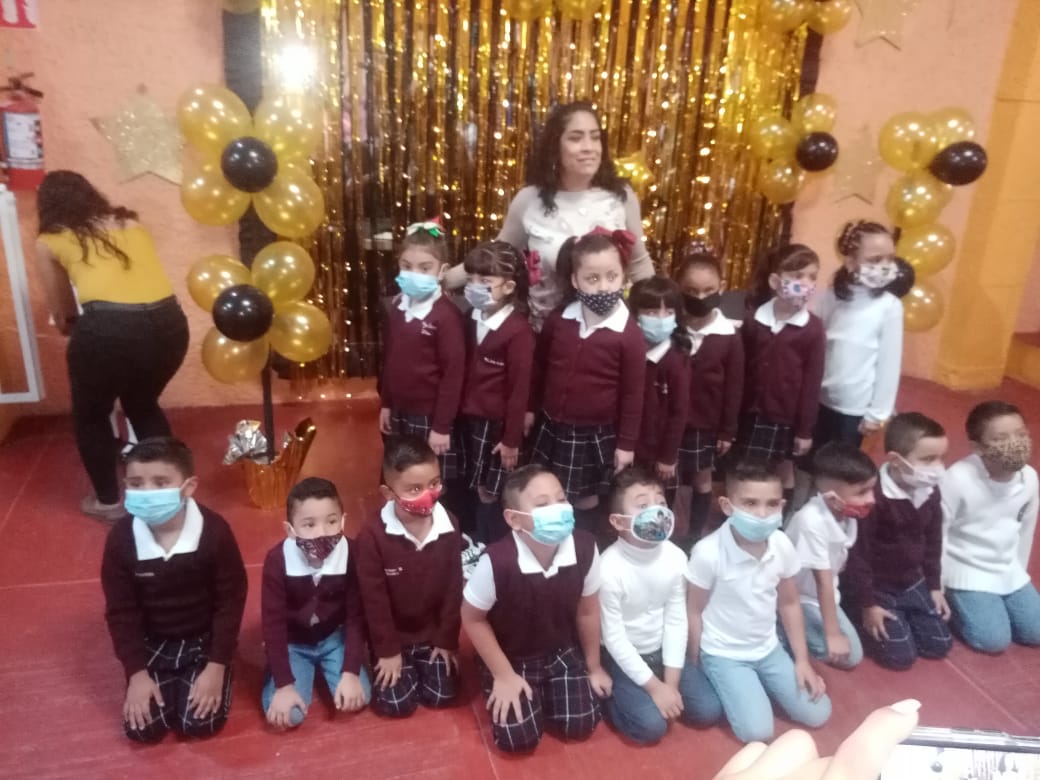 Programa / 6 Actividades Complementarias                                                              julio
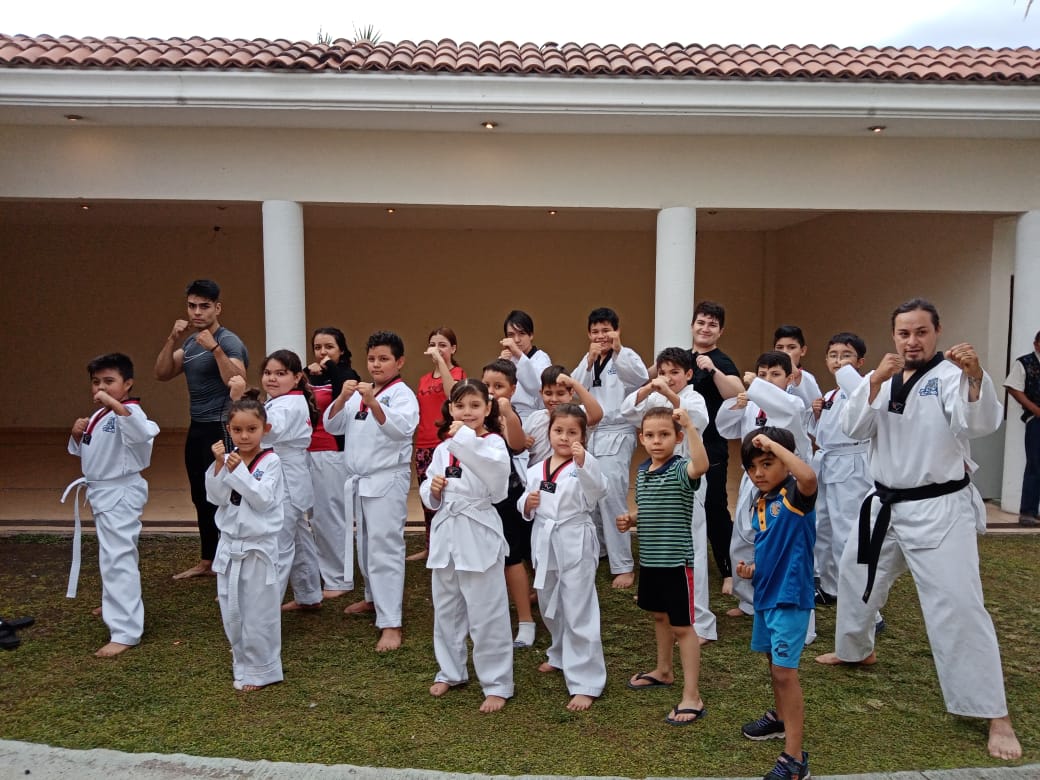 El día 08 de julio, 2021

Se realizo el Apoyo a la escuela de Tae kwondo en apoyo a la comunidad con un apoyo de recuperación $50 pesos a la semana x 3 clases.
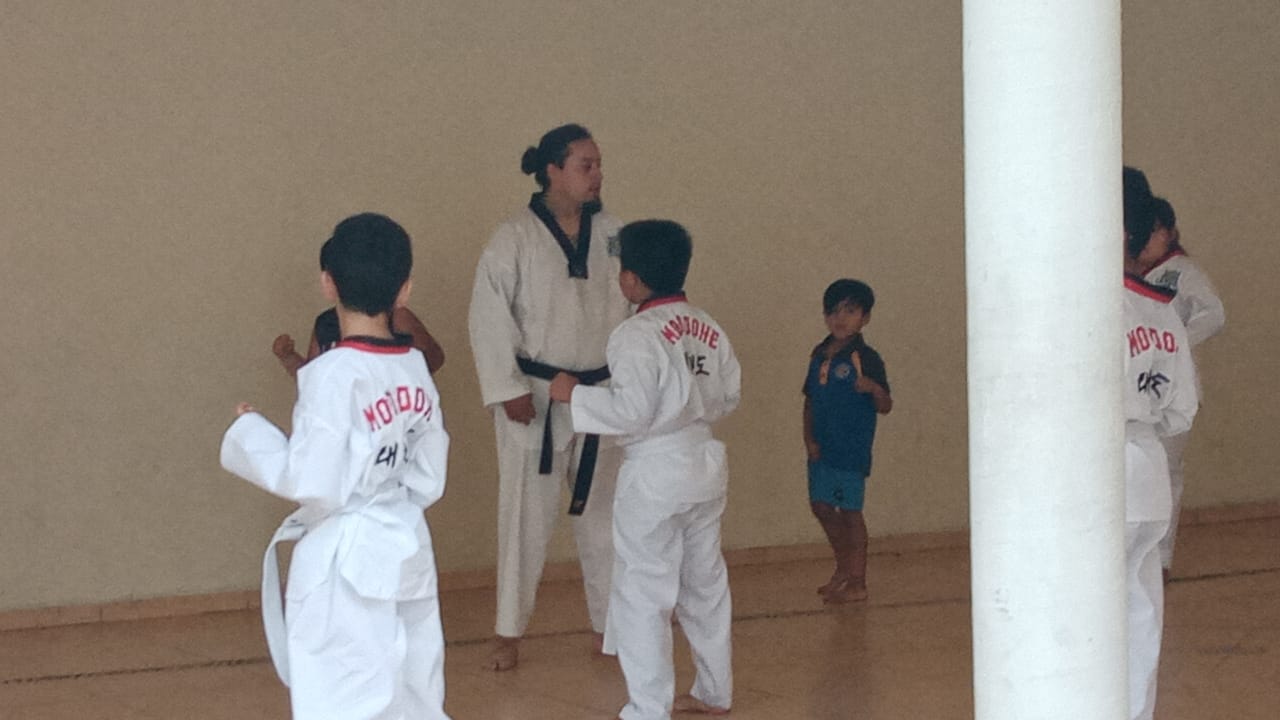 Programa / 6 Actividades Complementarias                                                              julio
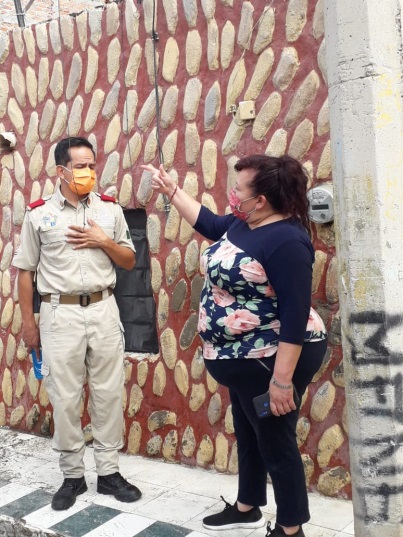 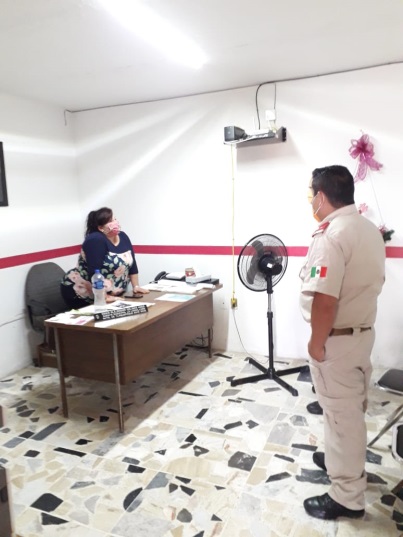 El día 12 de julio, 2021

Se llevo acabo en la la supervisión de las colonias Ojo de Agua, Juan de la Barrera
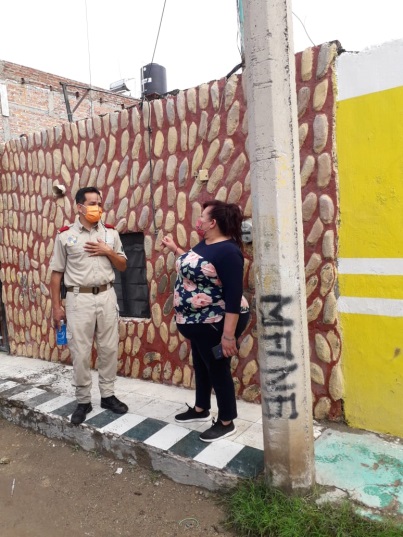 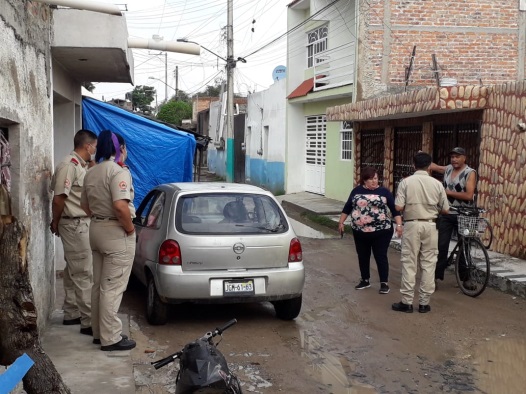 Programa / 6 Actividades Complementarias                                                              julio
El día 12 de julio, 2021

Se realizo  l valoración de la problemática que se encuentran Inundados los vecinos  en la calle Privada San Luis de la colonia Ojo de Agua
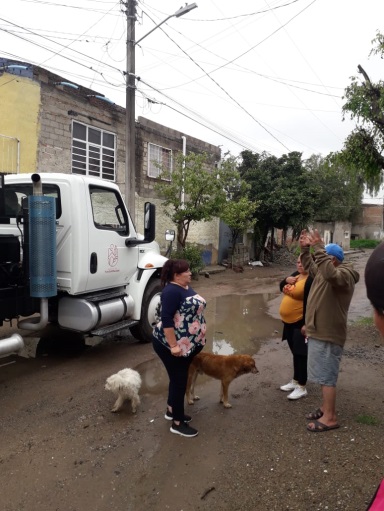 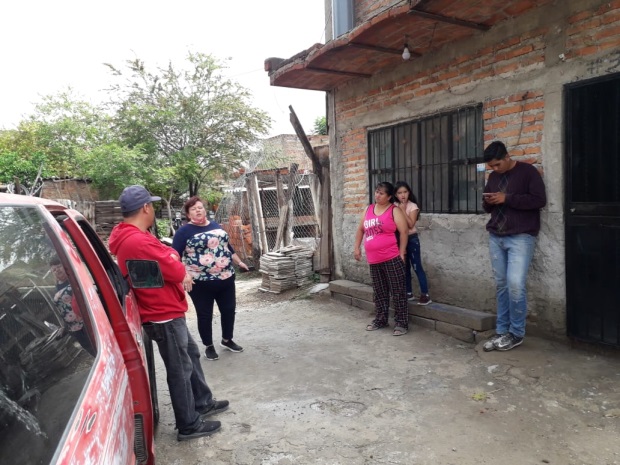 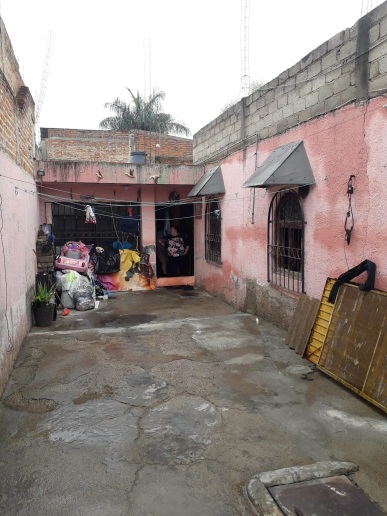 Programa / 6 Actividades Complementarias                                                              julio
El día 12 de julio, 2021

Se acudió a revisión con el área de Agua Potable y no se pudo dar mantenimiento ya que los drenajes están en un 99% llenos y la Presa se encuentra a su máxima capacidad y las compuertas se encuentran abierta y no dejan pasar nuestras aguas residuales de las colonias como Ojo de Agua, Juan de la Barrera ,etc.
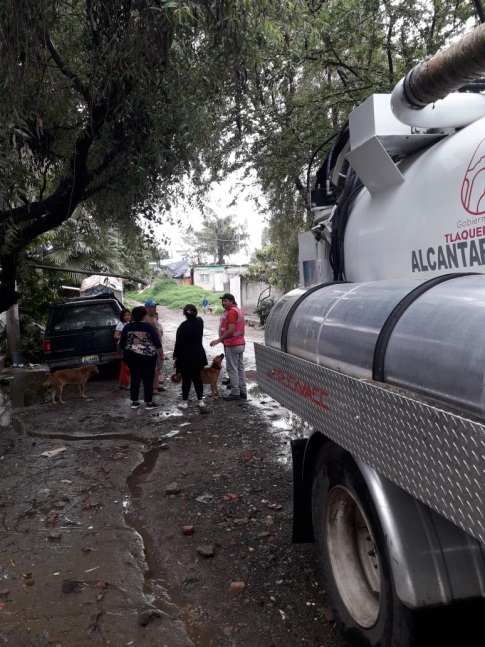 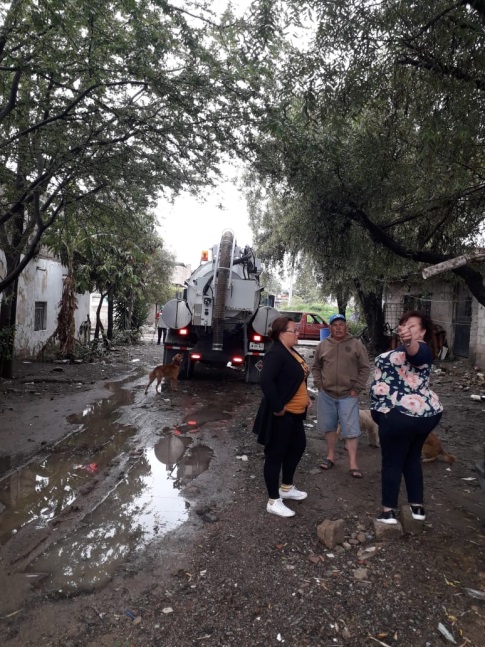 Programa / 6 Actividades Complementarias                                                              julio
El día 12 de julio, 2021

Se  colaboro con las dependencias de Protección Civil, Agua Potable por la afectación de las viviendas en la colonia Ojo de Agua
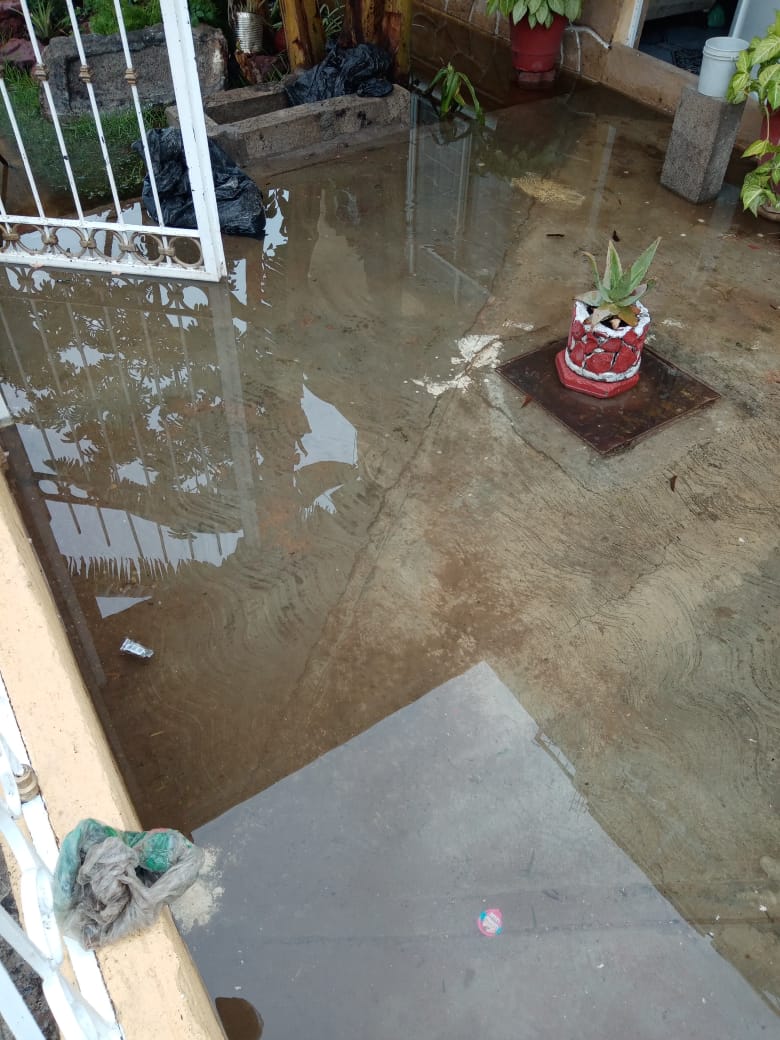 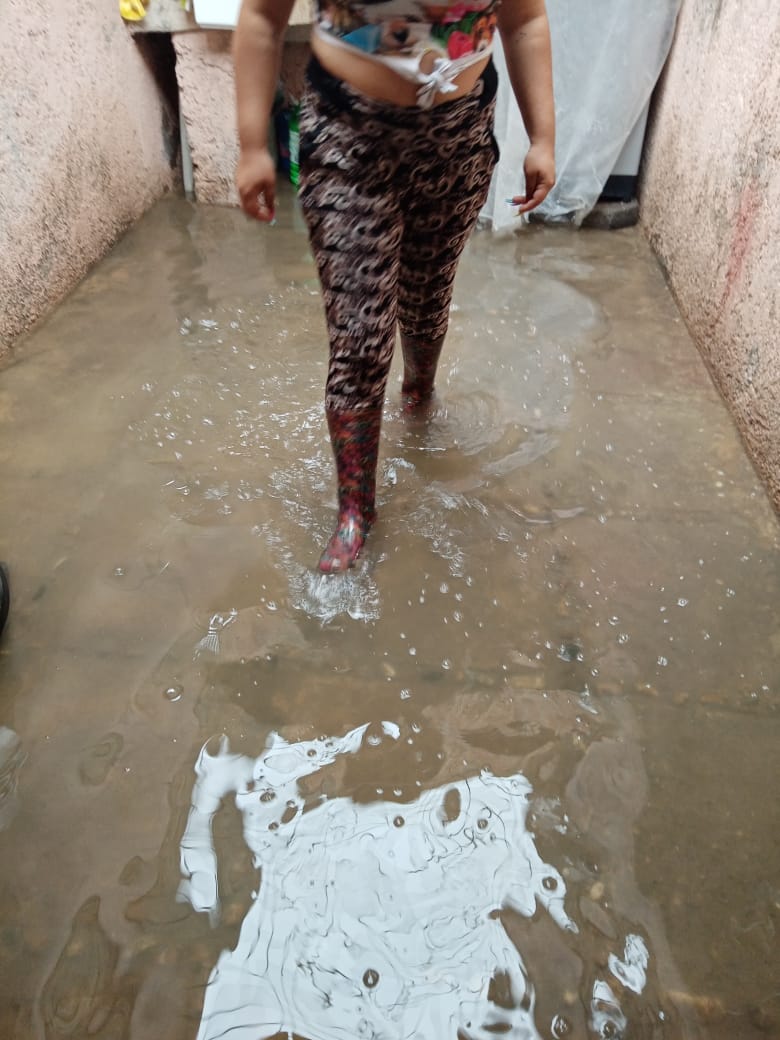 Programa / 6 Actividades Complementarias                                                              julio
El día 13 de julio, 2021

Se llevo acabo la  atención al reporte de la reparación de Boca de Tormenta la cual en conjunto con el SIAPA  se llevo acabo la reparación.
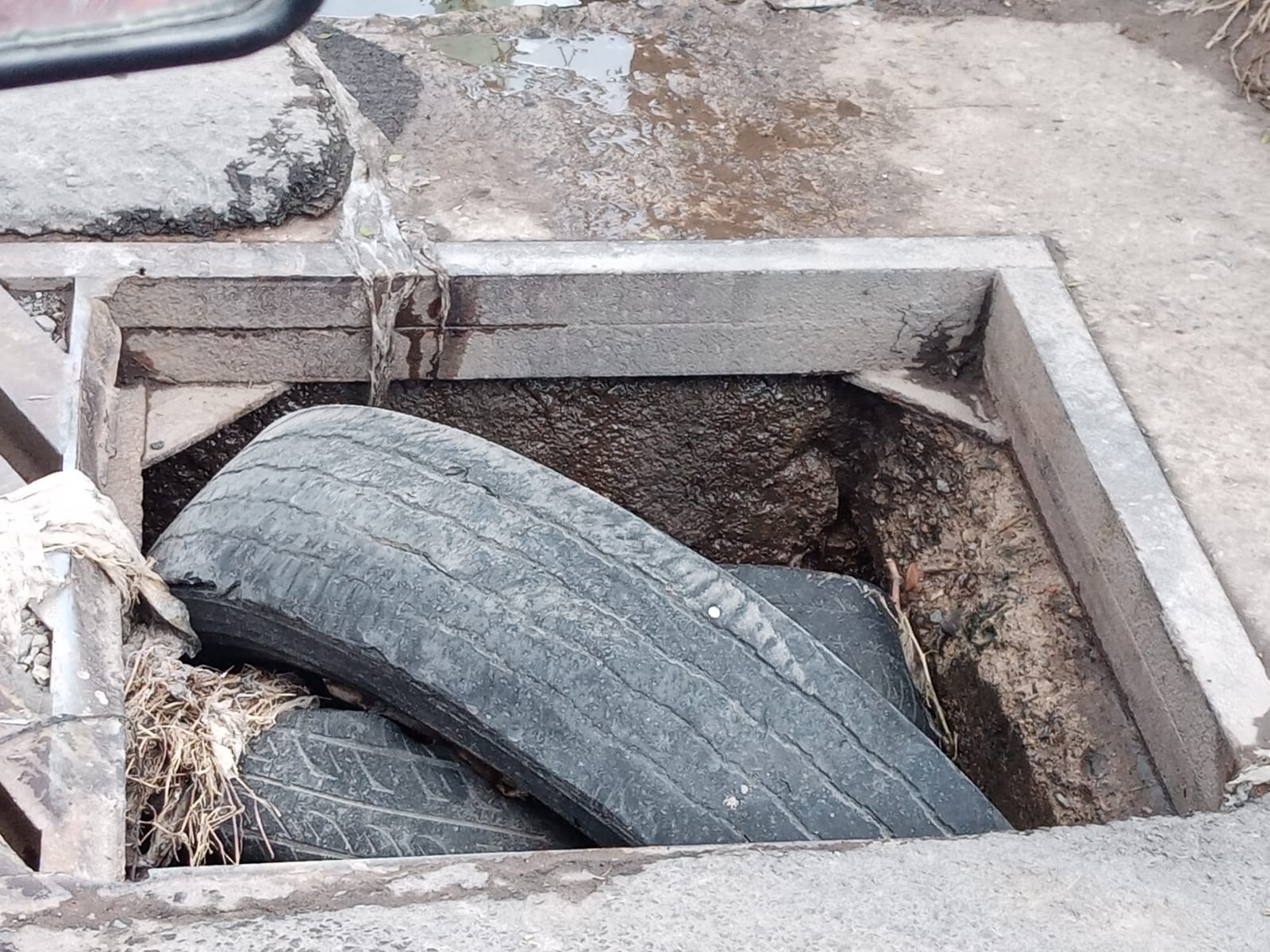 Programa / 6 Actividades Complementarias                                                              julio
El día 13 de julio, 2021

Se llevo acabo un recorrido para los vehículos mal estacionados en las calles de Las torres y Marcos Montero en la colonia Ojo de Agua.
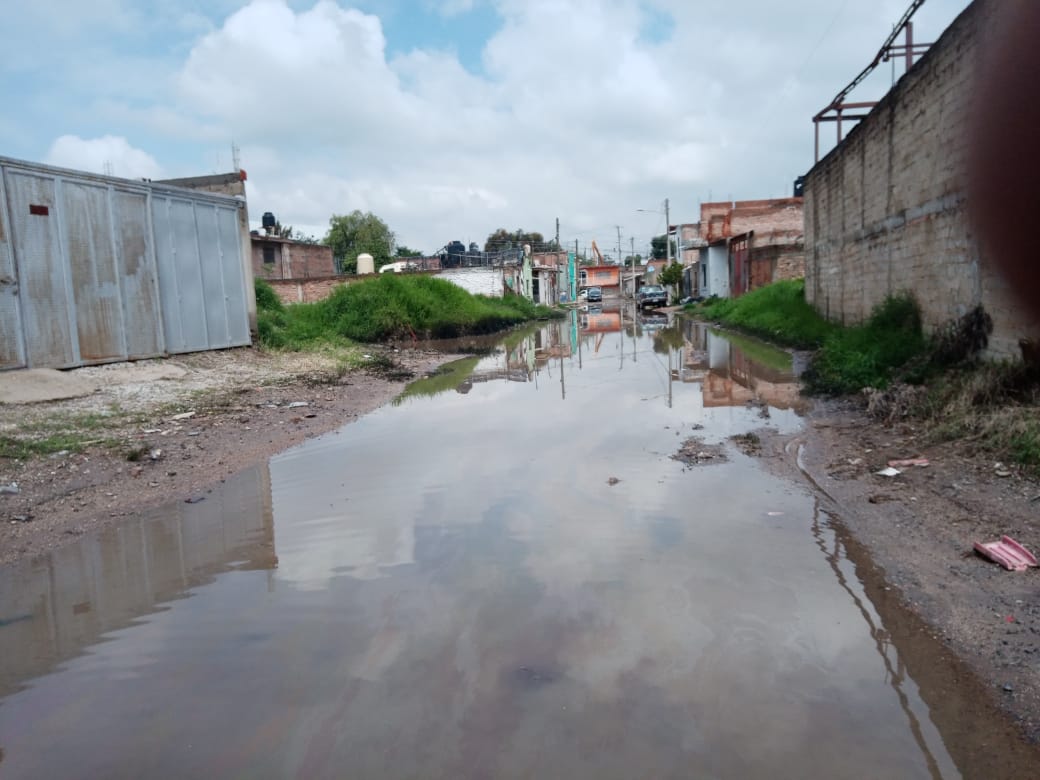 Programa / 6 Actividades Complementarias                                                              julio
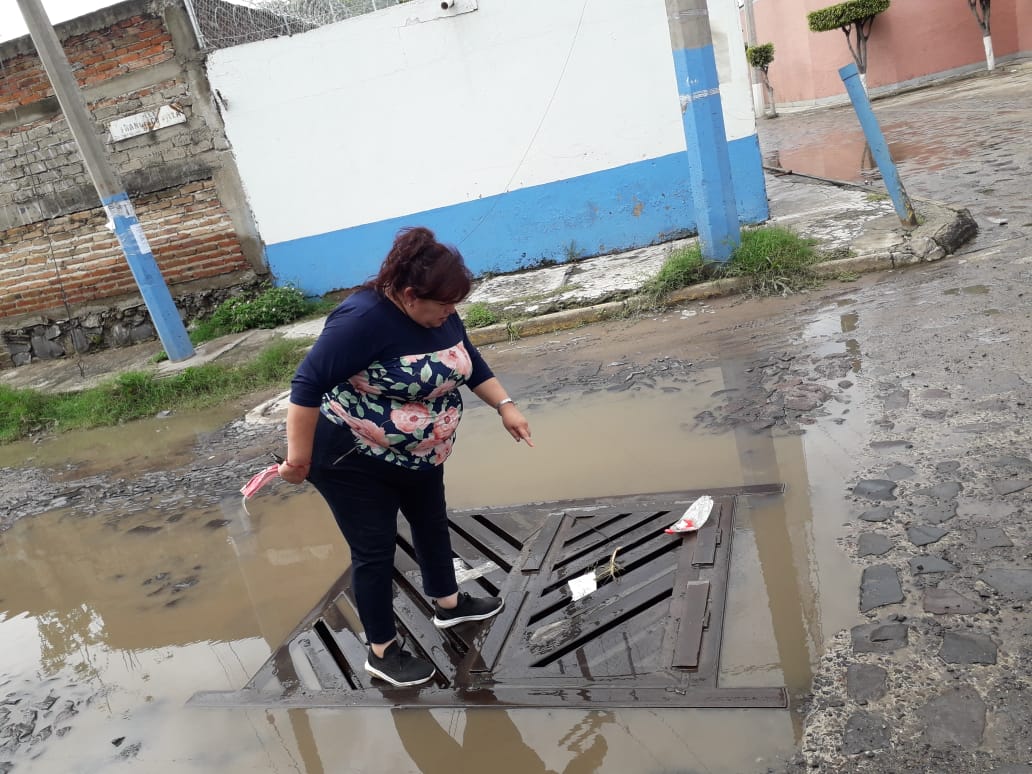 El día 12 de julio, 2021

Se llevo acabo la limpieza de la Boca de tormenta en la calle Francisco Villa y Arcos de la colonia Las Pintas de Abajo
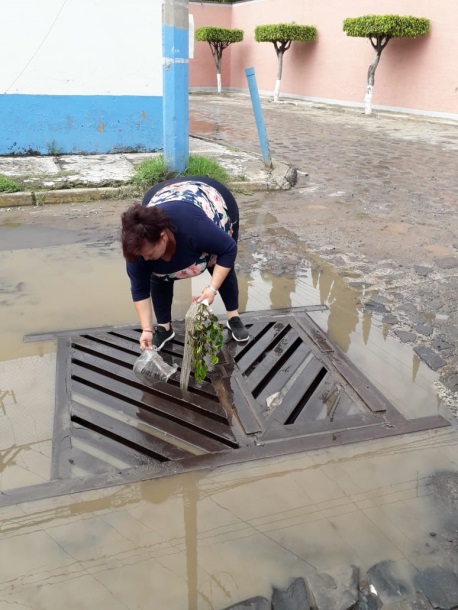 Programa / 6 Actividades Complementarias                                                              julio
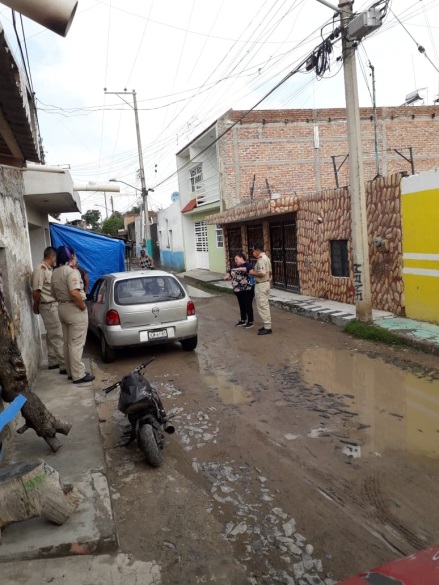 El del 13 de julio, 2021
 
Se  llevo acabo por parte del de Protección Civil y Bomberos la valoración de la afectación de casas inundadas en la Colonia Ojo de Agua.
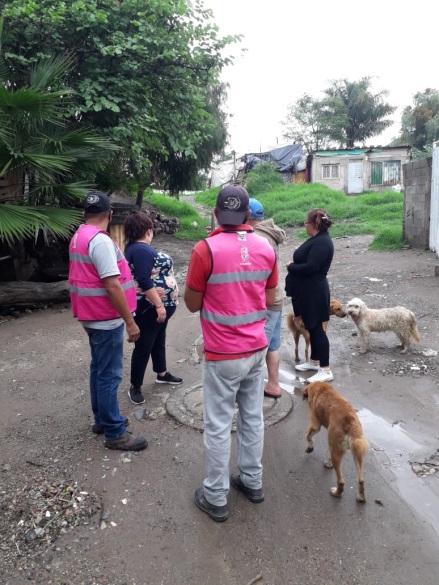 Programa / 6 Actividades Complementarias                                                              julio
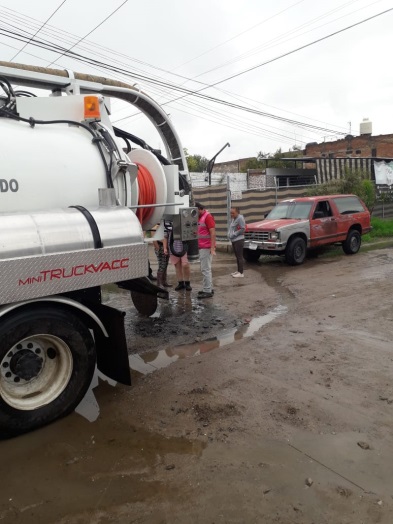 El día 13 de julio, 2021

Se llevo acabo el Desazolve de la Línea de Drenaje por parte del Departamento de Agua Potable en las calles Colegio Militar y Juan de la Barrera
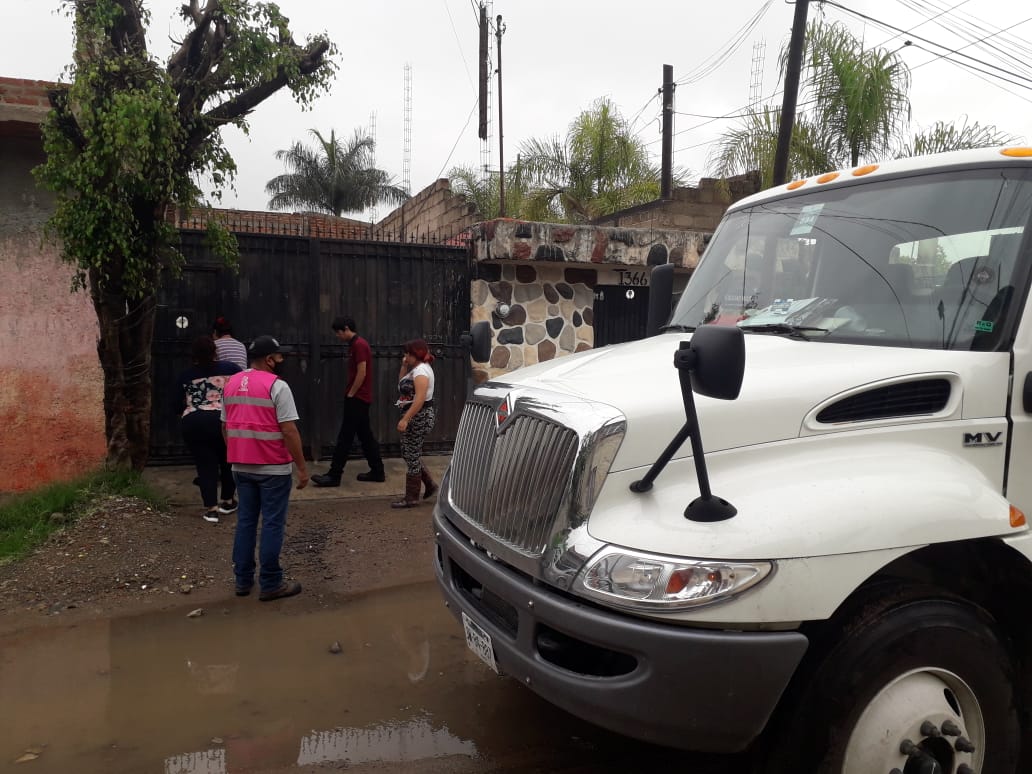 Programa / 6 Actividades Complementarias                                                              julio
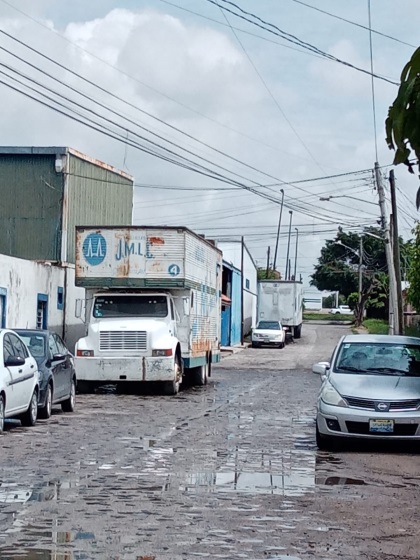 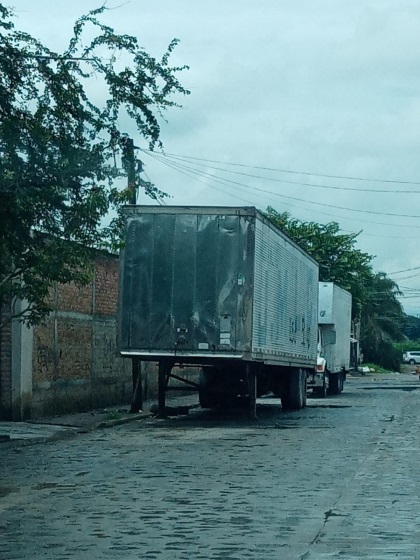 El día 13 de julio, 2021

Se llevo acabo un recorrido de los vehículos mal estacionados y esto provoca la inseguridad que se esta llevando acabo en la calle Arcos.
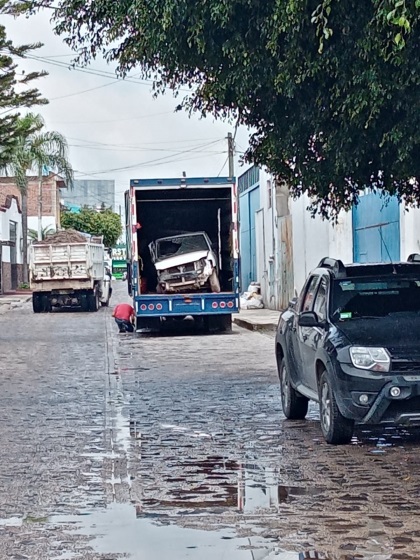 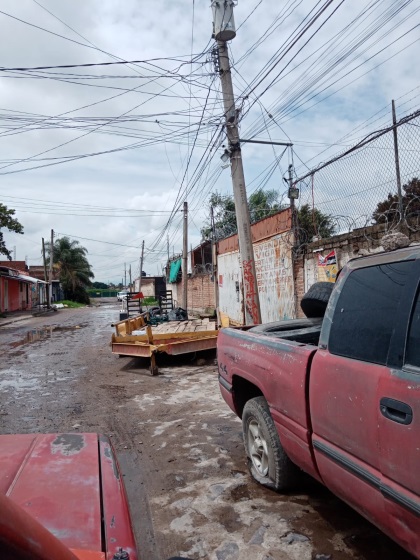 Programa / 6 Actividades Complementarias                                                              julio
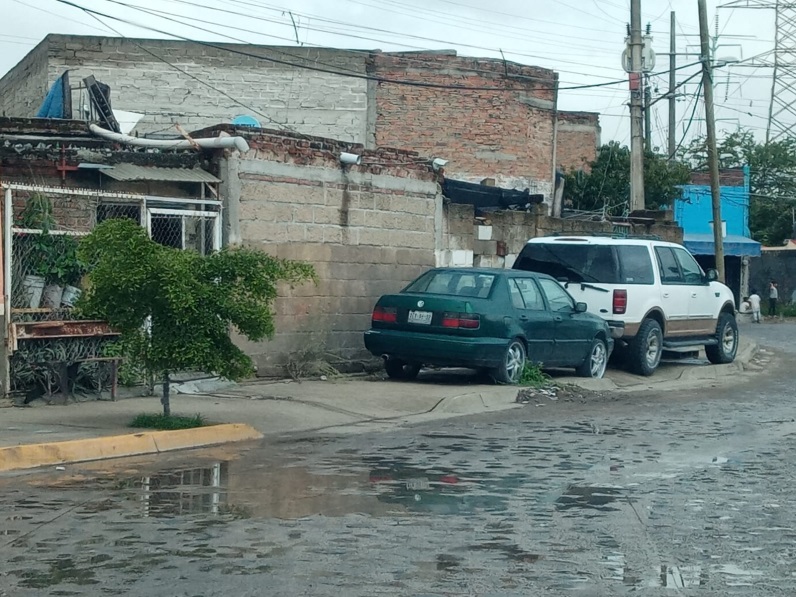 El día 13 de julio, 2021

Se llevo acabo un recorrido para los vehículos mal estacionados en las calles de Las torres y Marcos Montero en la colonia Ojo de Agua.
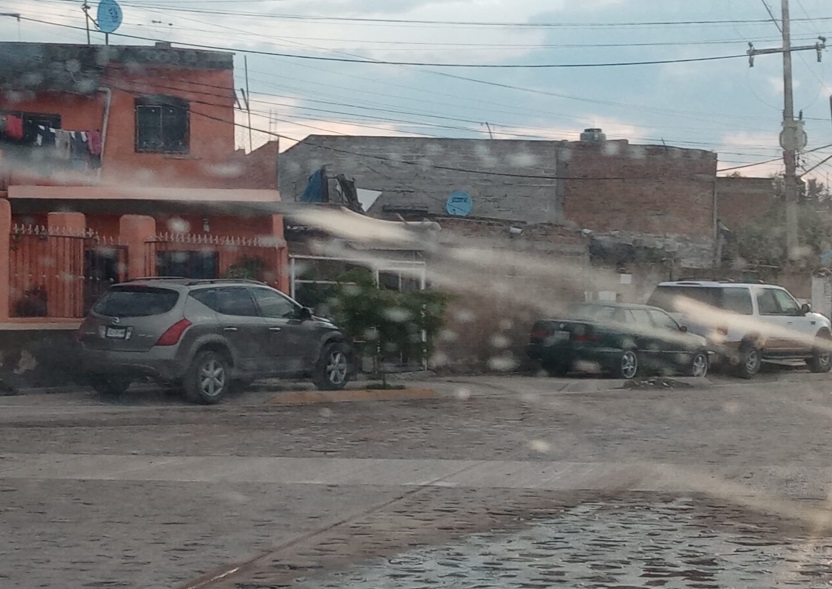 Programa / 6 Actividades Complementarias                                                              julio
El día 13 de julio, 2021

Se llevo acabo la Votación del " Comité con Causa" para Predios de la colonia  Ex haciendas  del  4.
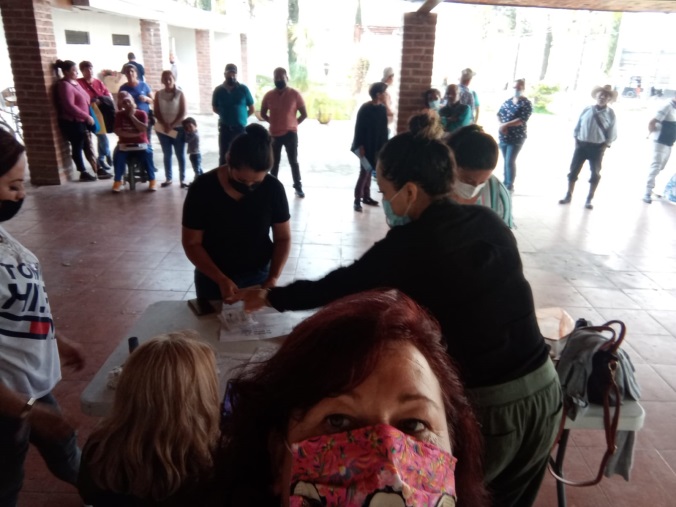 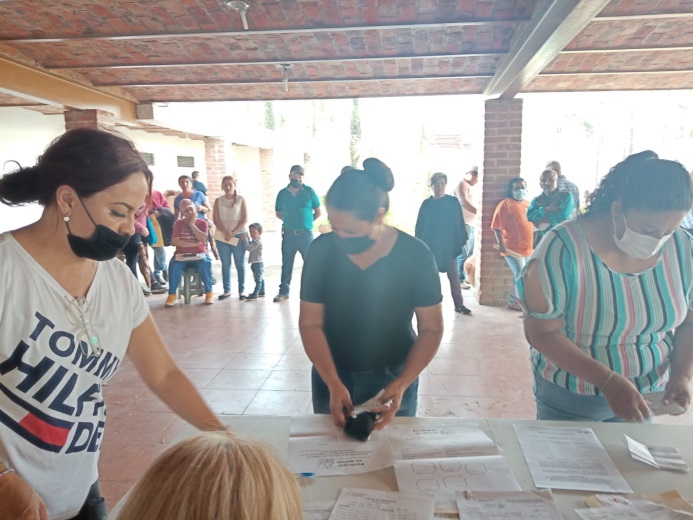 Programa / 6 Actividades Complementarias                                                              julio
El día 13 de julio, 2021

Se realizo la Atención a Ciudadanos por la inundación  en la colonia  Ojo de agua
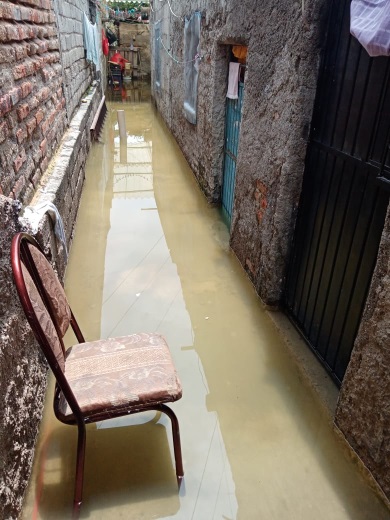 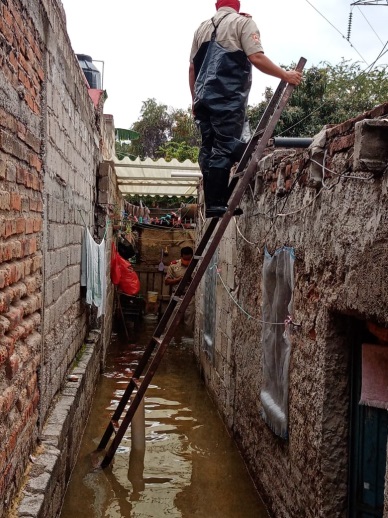 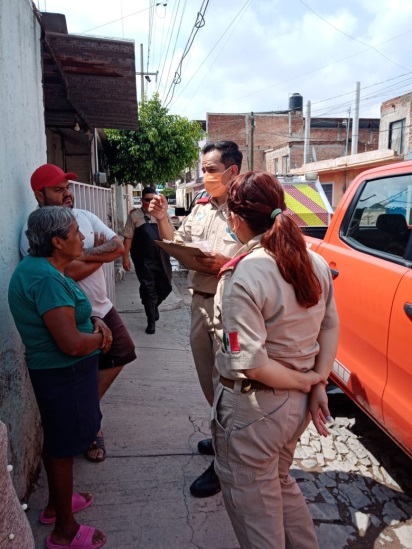 Programa / 6 Actividades Complementarias                                                              julio
El día 13 de julio, 2021

Se llevo acabo un recorrido para los vehículos mal estacionados en las calles de Las torres y Marcos Montero en la colonia Ojo de Agua.
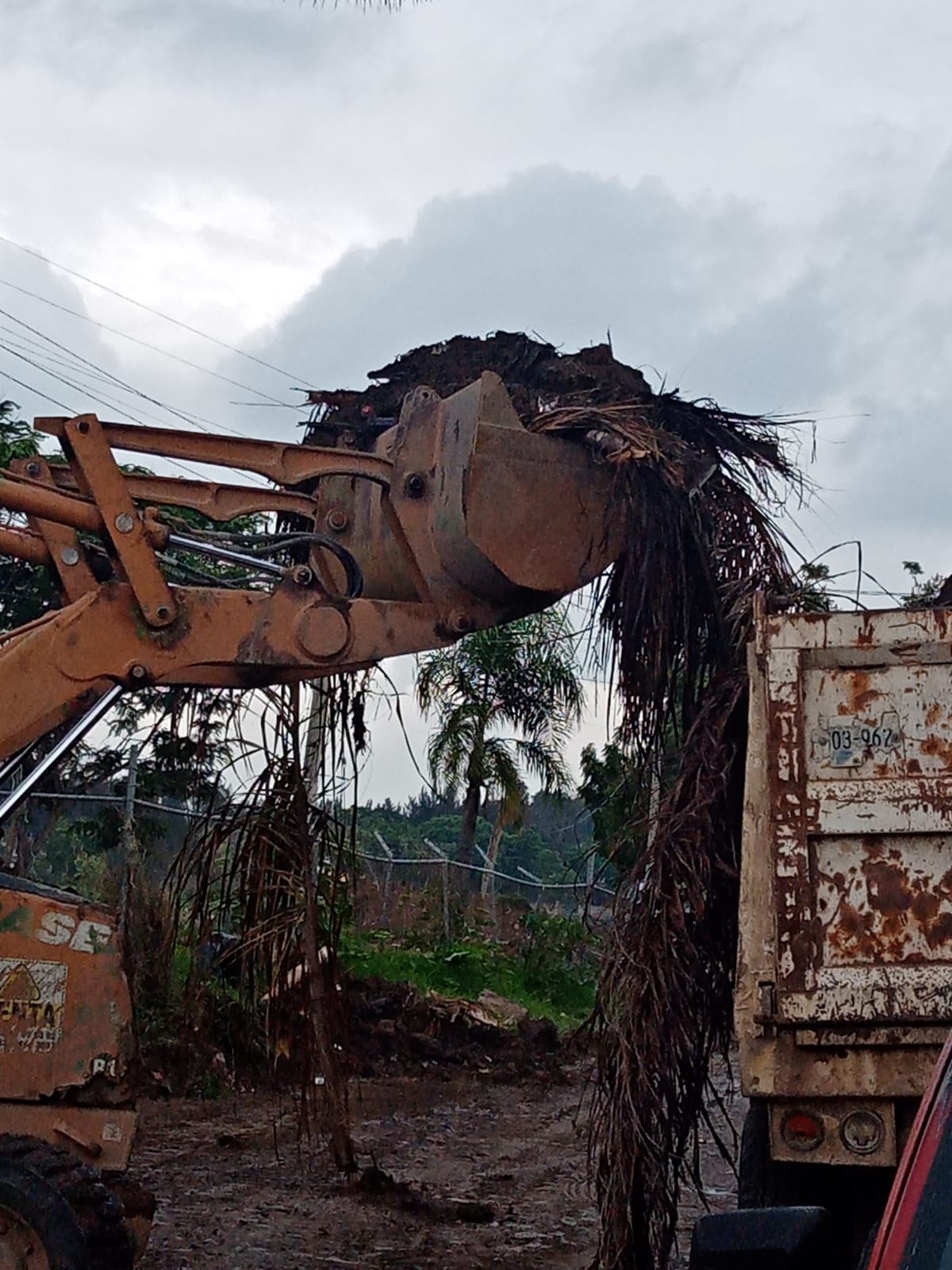 Programa / 6 Actividades Complementarias                                                              julio
El día 13 de julio, 2021

Se atendió el apoyo solicitado el lunes a las 9:00p.m. Por parte de Directivo Ing. Marco Antonio Arciniega  con intervención de la calle de la Misericordia # 3,  plantel #02 Tlaquepaque, La Duraznera.       Día martes
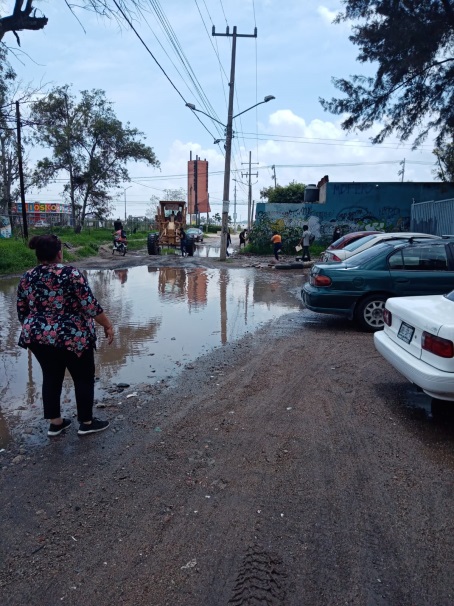 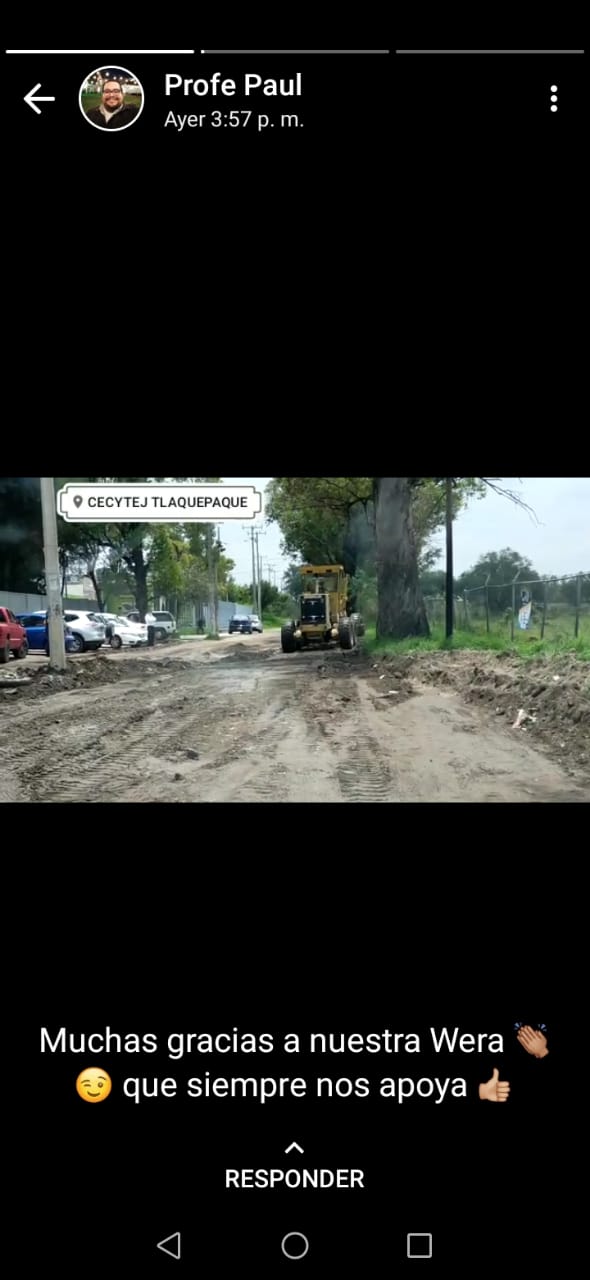 Programa / 6 Actividades Complementarias                                                              julio
El día 13 de julio, 2021

Se  solicito apoyo urgente a Maquinaria Pesada  para la realización  de una reparación de calle  la cual se  encontraba en muy mal estado
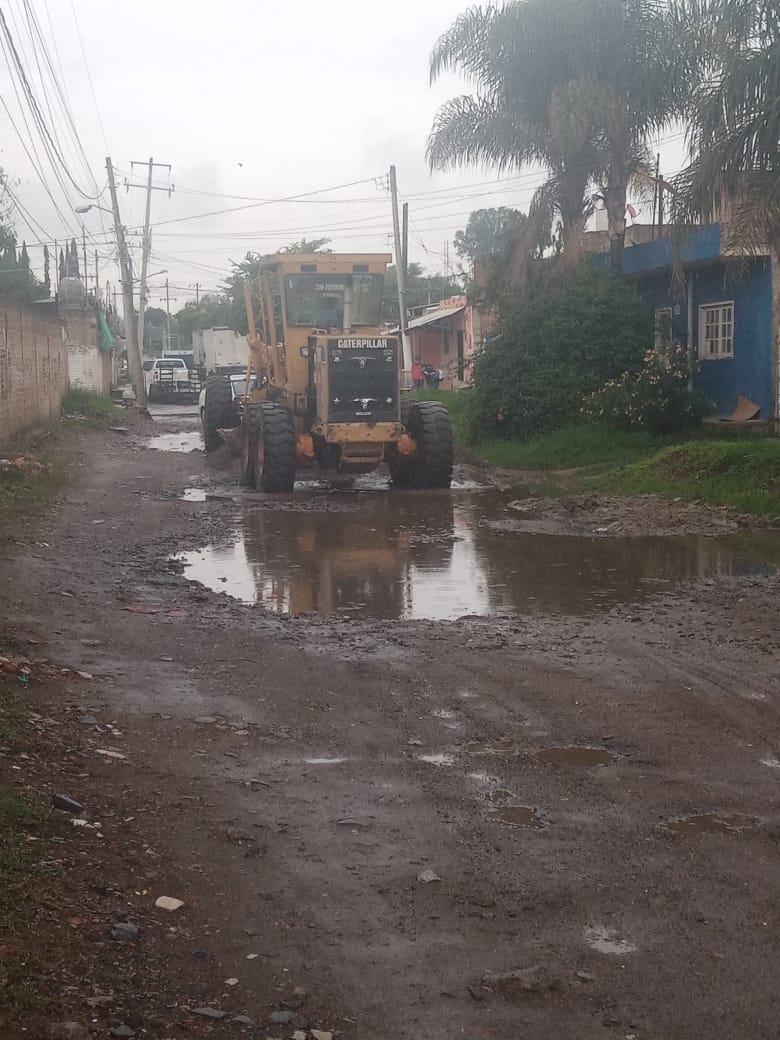 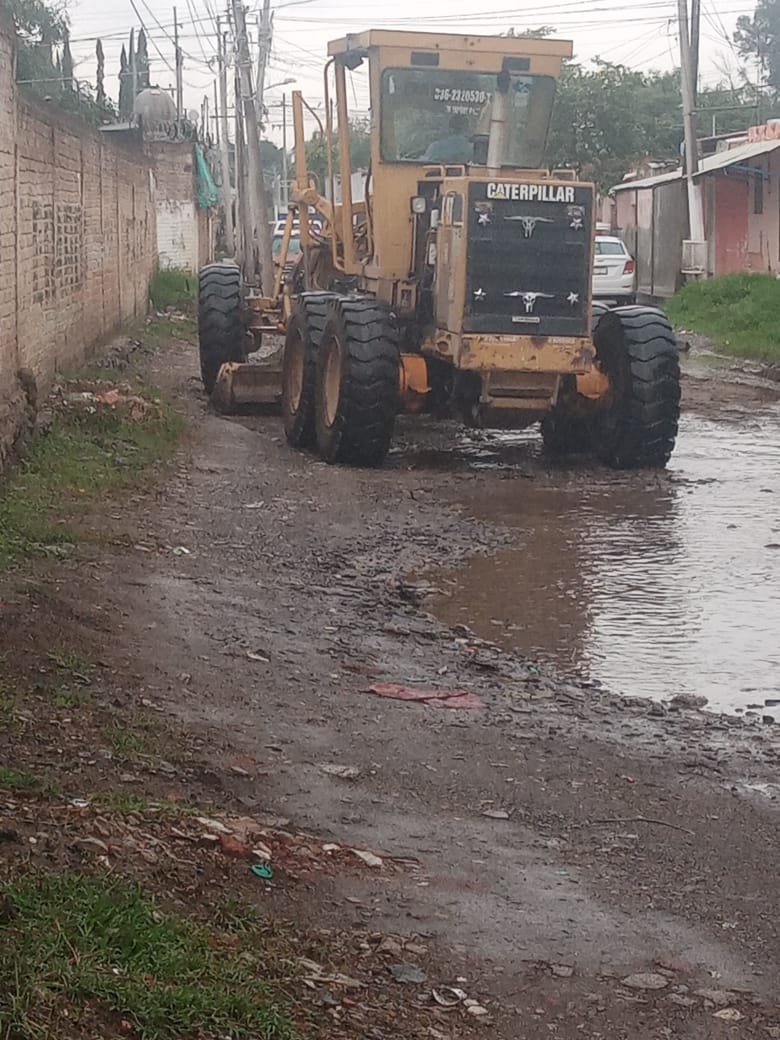 Programa / 6 Actividades Complementarias                                                              julio
El día 13 de julio, 2021

Atención drenajes azolvados en la colonia Juan de la Barrera (Batallón de San Blas, Colegio Militar,    13 de septiembre. Caminamos atendiendo en informando a las y los ciudadanos para calmar los ánimos ya que se presentaban agresivos con los compañeros de agua potable, mientras tanto  el vactor realizaba labores
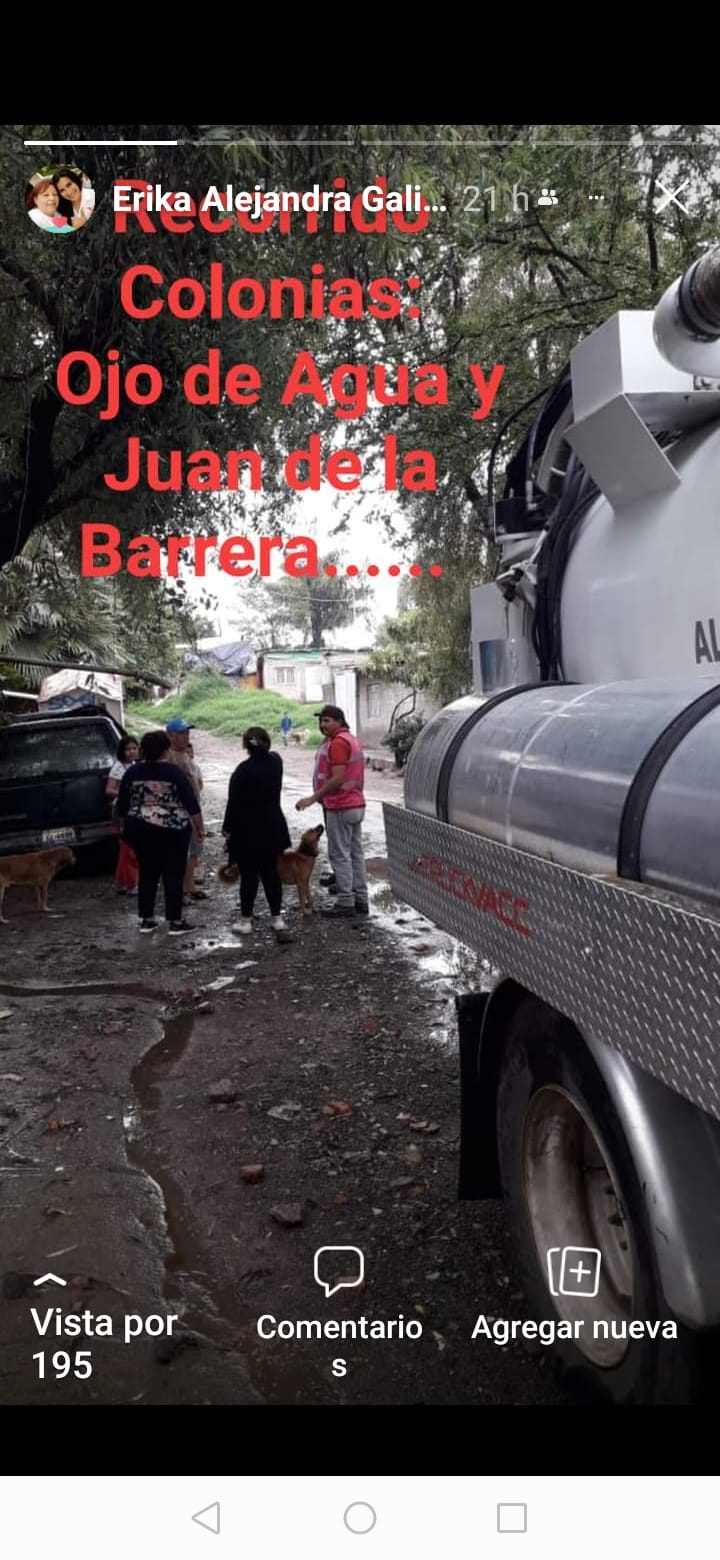 Programa / 6 Actividades Complementarias                                                              julio
El día 14 de julio, 2021

Se realizo la atención al reporte para el Departamento de Ecología, ya que en Priv. San Luis se realiza cambio de aceite a tracto camiones y hay un nacimiento de agua lo cual los desechos que llegan a generar corre el agua y se encuentran grandes manchas  del Aceite Quemado.
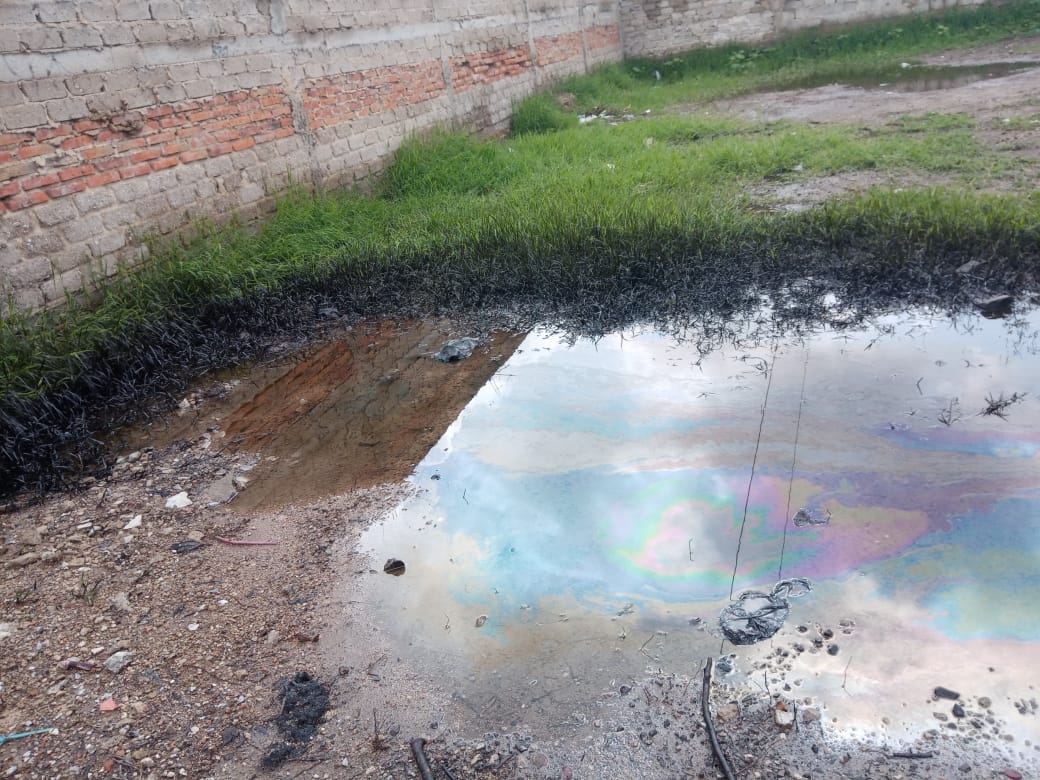 Programa / 6 Actividades Complementarias                                                              julio
El día 15 de julio, 2021

Se llevo acabo la  entrega  de apoyo por parte del DIF Municipal por indicaciones de la Presidente Municipal , para las personas afectadas por la inundación.
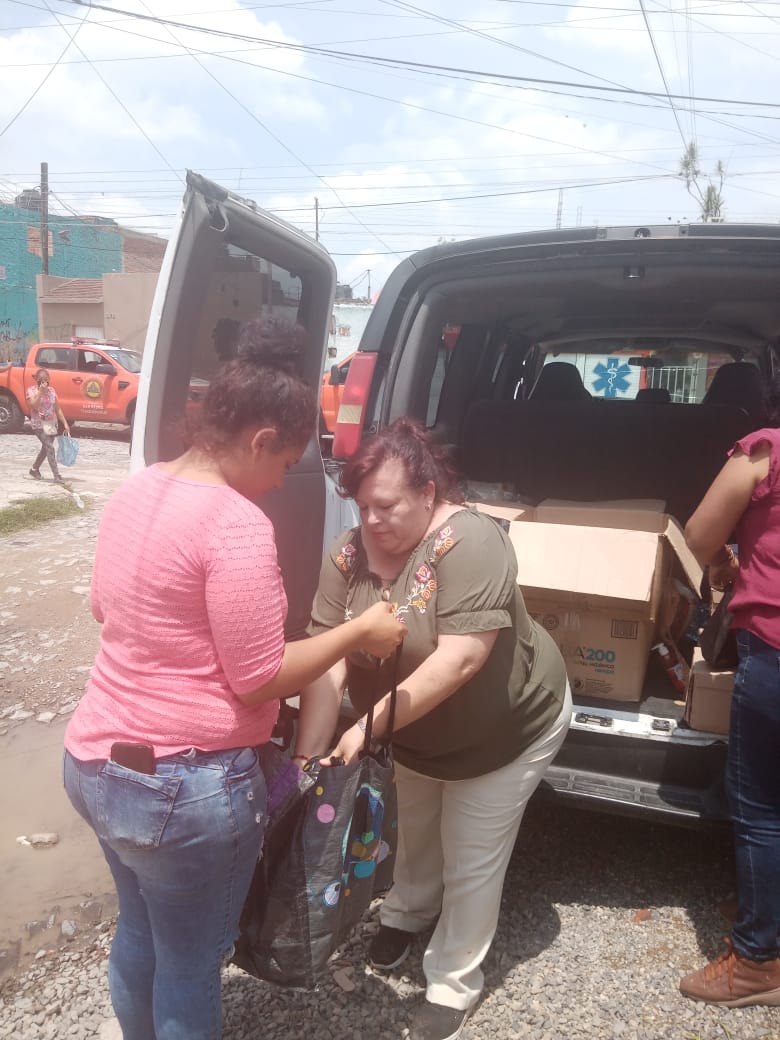 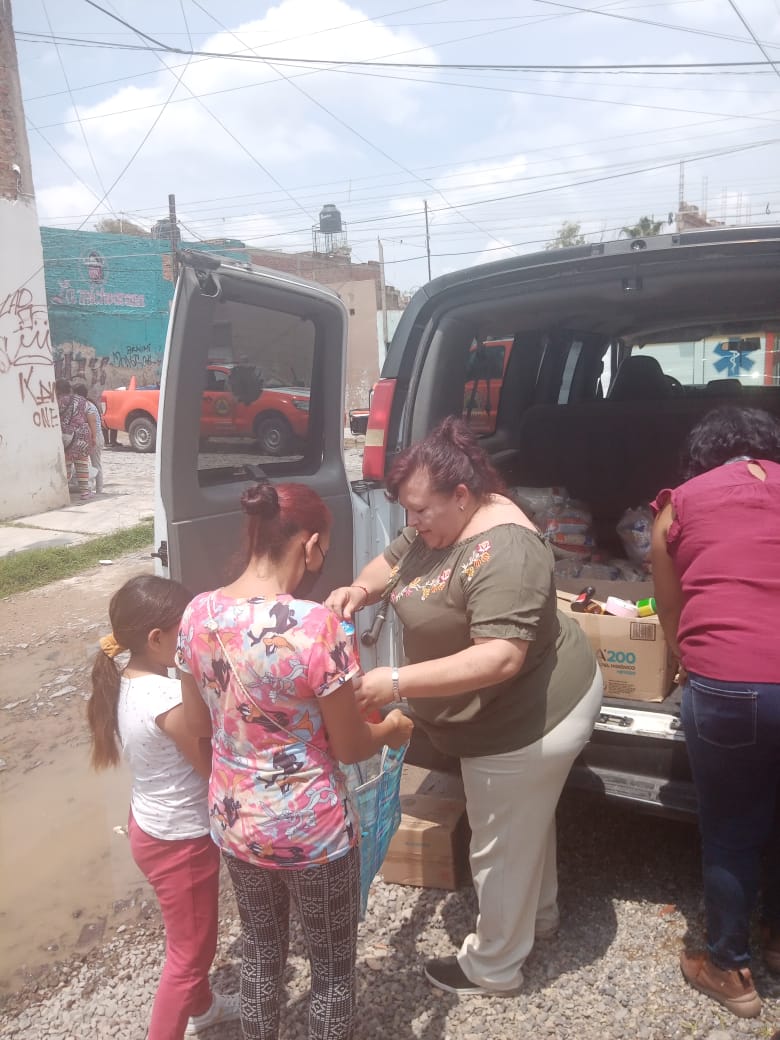 Programa / 6 Actividades Complementarias                                                              julio
El día 14 de julio, 2021

Se llevo acabo la atención a la inundación con el apoyo invaluable  de Protección Civil al Kínder en la colonia Ojo de Agua.
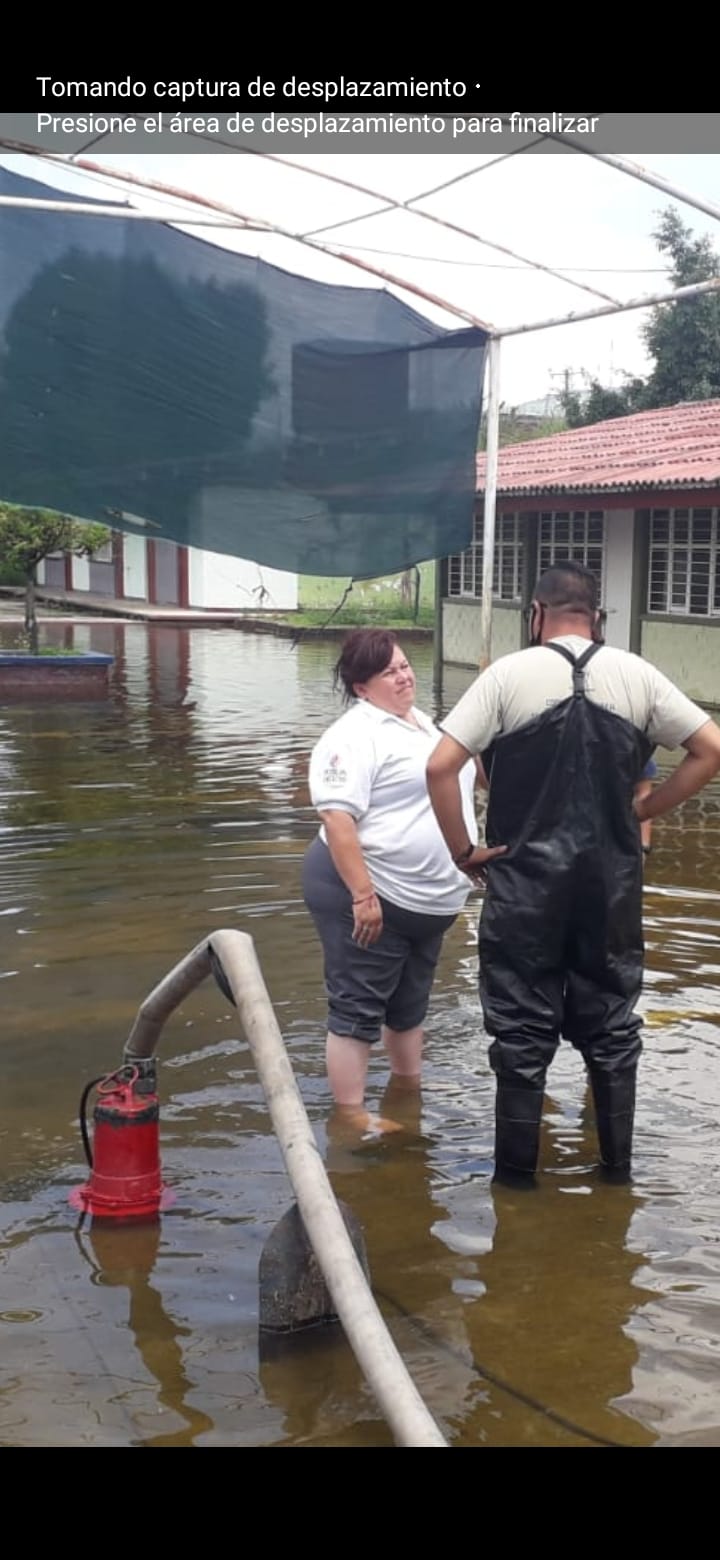 Programa / 6 Actividades Complementarias                                                              julio
El día 15 de julio, 2021

Se llevo acabo el apoyo al personal del DIF , para  corroborar el levantamiento de afectados y proporcionarles un folio , esto para  la entrega de apoyos.
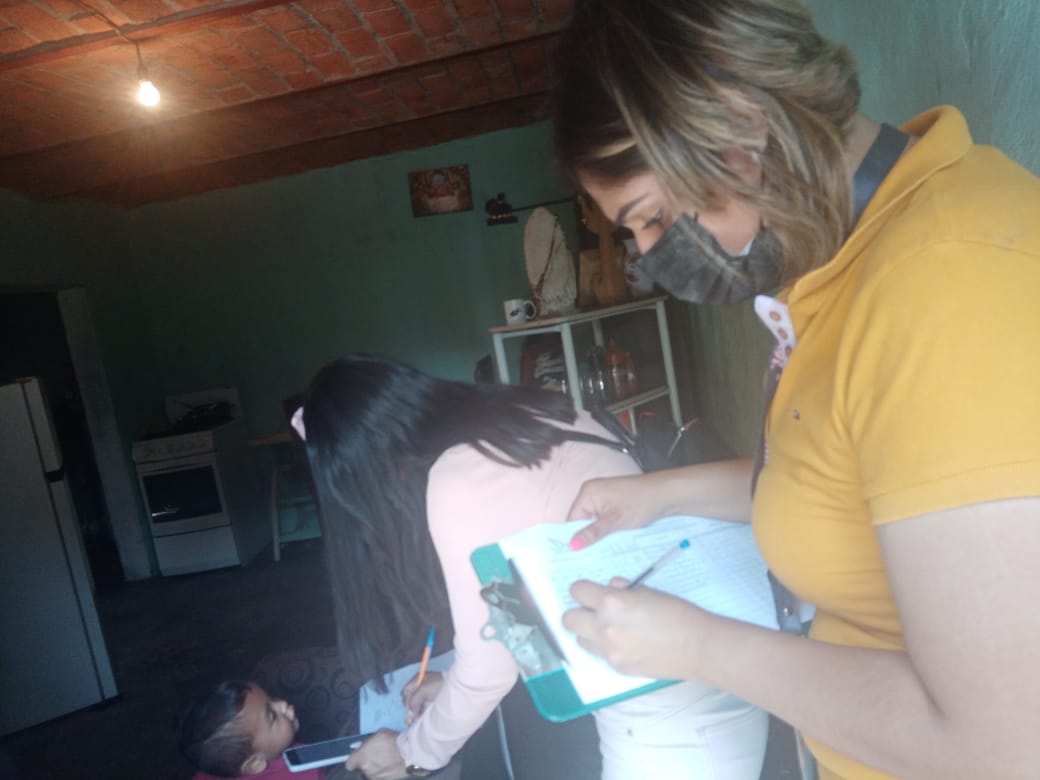 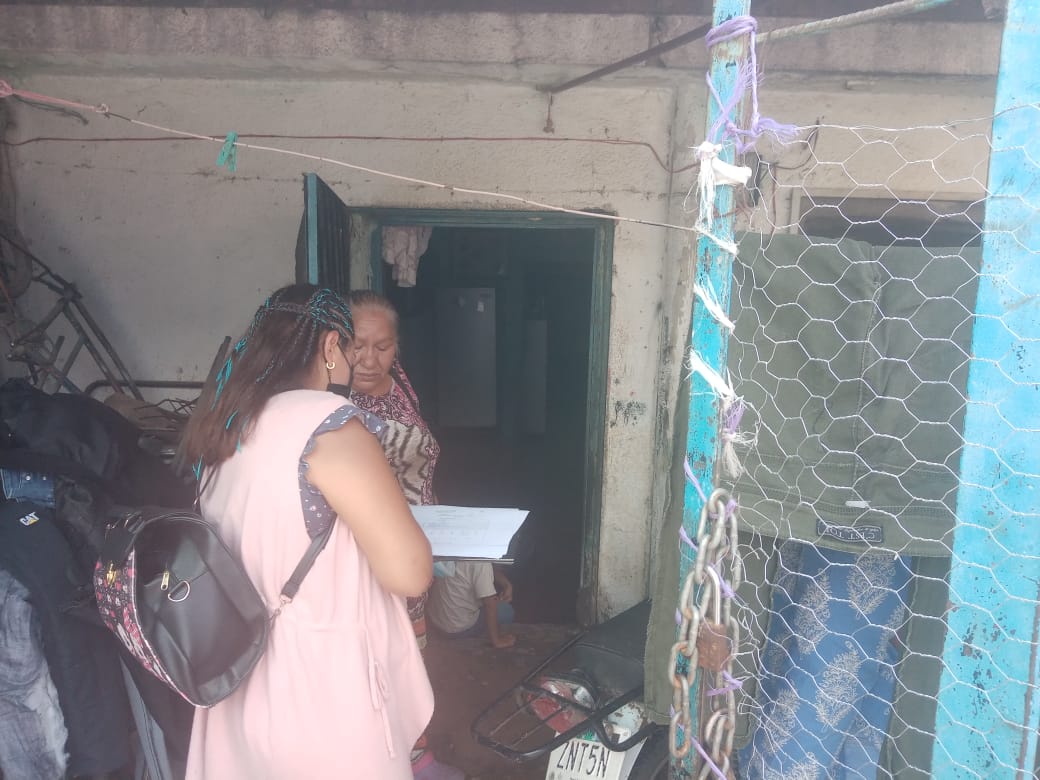 Programa / 6 Actividades Complementarias                                                              julio
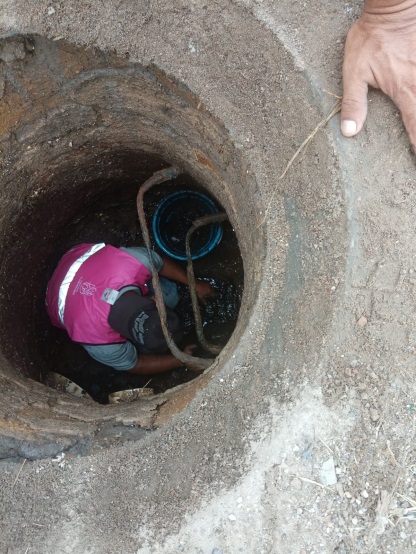 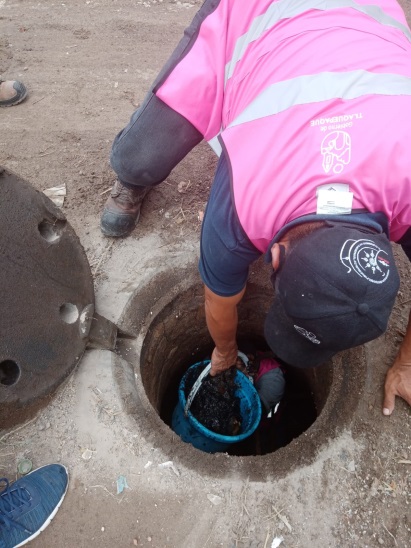 El día 15 de julio, 2021

Se llevo acabo el recorrido con el personal de Agua Potable y Alcantarillado para el desazolve  de alcantarillas y drenajes e en la calle La Paz, Arcos y tubos que aun permanecen tapados desde la presa a calle los Arcos que  nos sirven para desaguar el área..
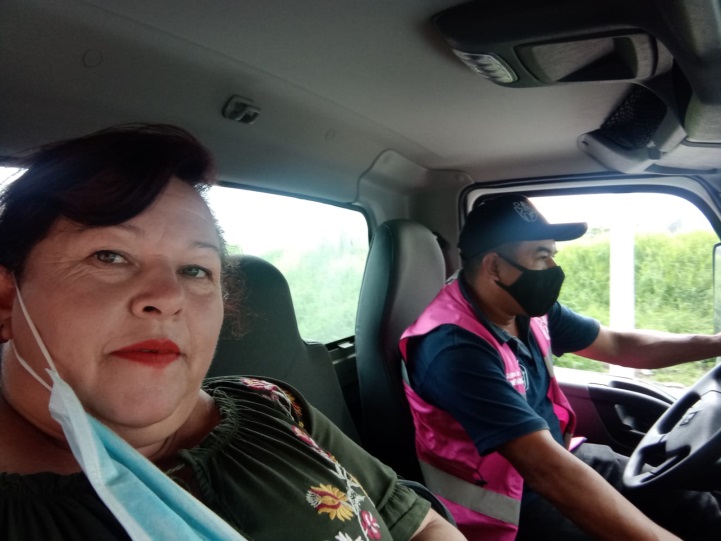 Programa / 6 Actividades Complementarias                                                              julio
El día 15 de julio, 2021

Se  llevo acabo el Recorrido en la colonia Ojo de Agua y revisión en Juan de la Barrera, zona afectada por inundación con la Presidente Municipal del Ayuntamiento de San Pedro Tlaquepaque.
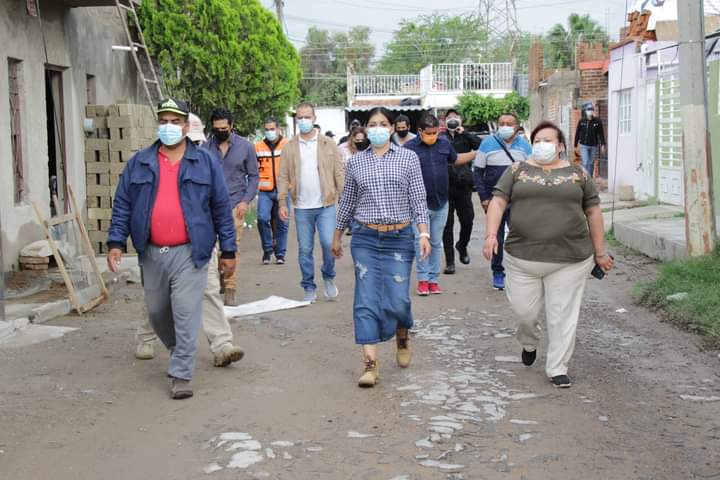 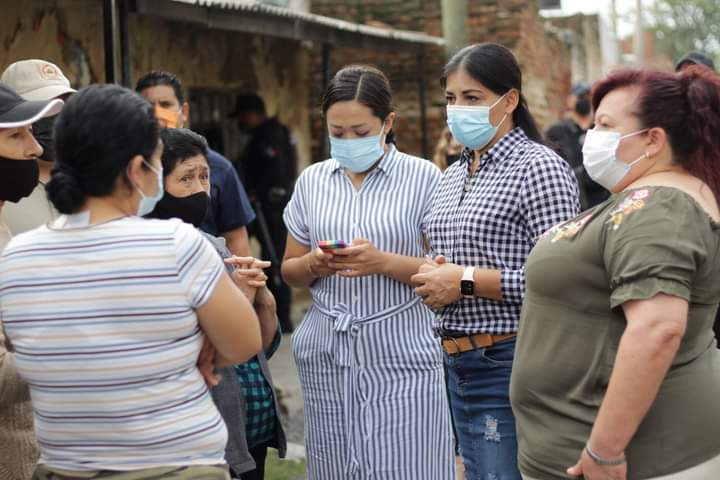 Programa / 6 Actividades Complementarias                                                              julio
El día 17 de julio, 2021

Se solicitó apoyo a CFE para retiro de un poste que colapsó y daño tejaban de casa habitación en el área de col. Vista Hermosa. También se apoyó con el desvío de tránsito durante retiro.
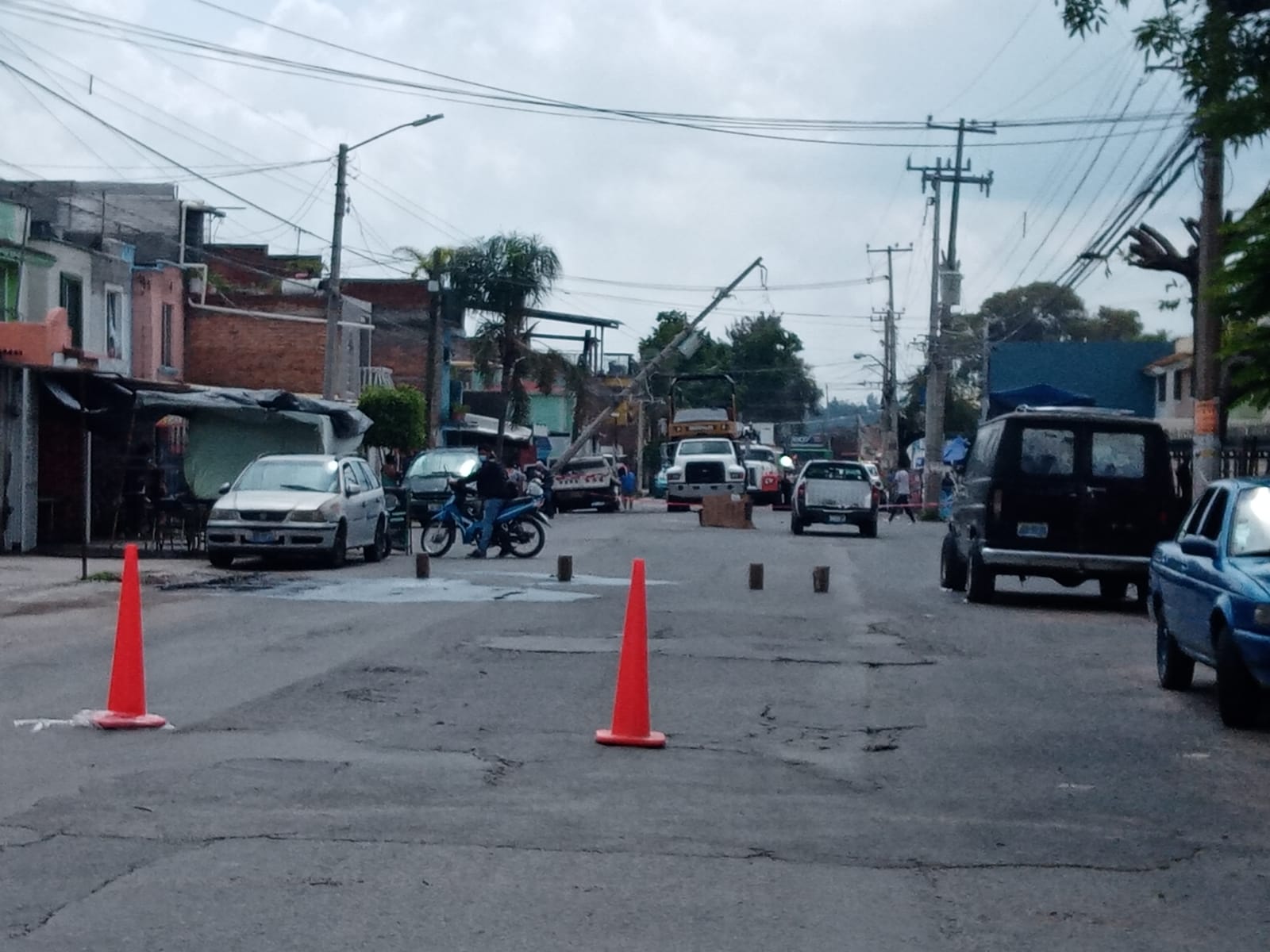 Programa / 6 Actividades Complementarias                                                              julio
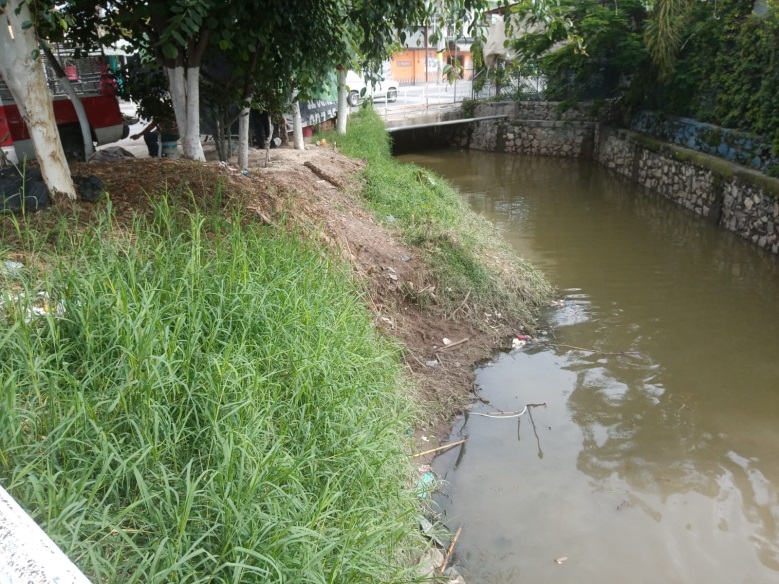 El día 18 de julio, 2021

Se llevo el recorrido en el Canal las Coloradas en nuestro entronque con el Salto, ya que hay una invasión tanto de tierra como de unos costales de algún tipo de material esto obstruyendo  el paso de nuestras aguas  se platico con el Coordinador de Obras Publicas  , se comprometieron a darle seguimiento  al canal de las pintas.
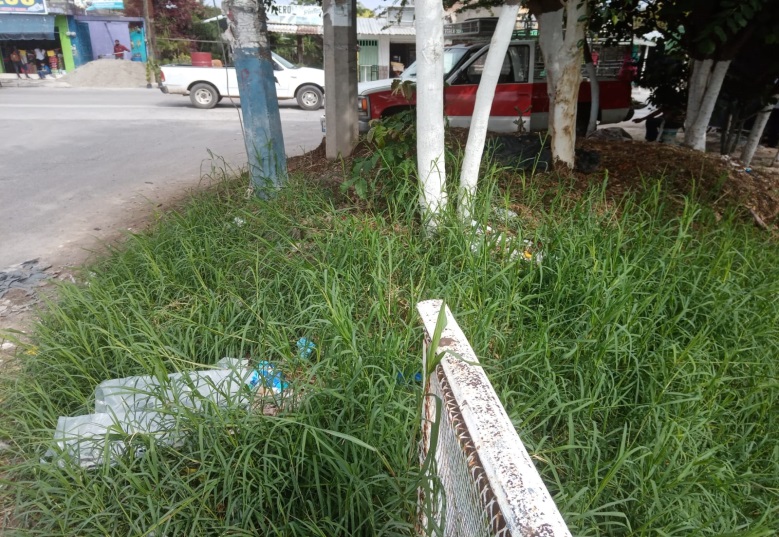 Programa / 6 Actividades Complementarias                                                              julio
El día 21 de julio, 2021

Se  gestiono con el SIAPA la limpieza y reparación del drenaje  Profundo  en Antiguo Comino a Toluquilla al cruce con el canal.
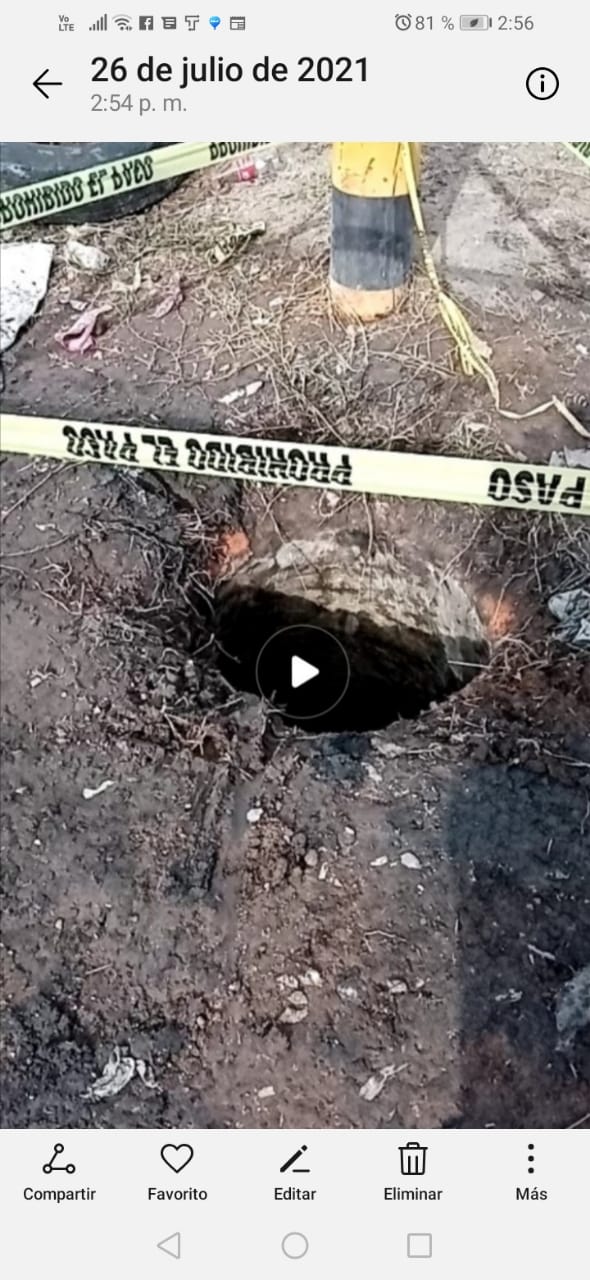 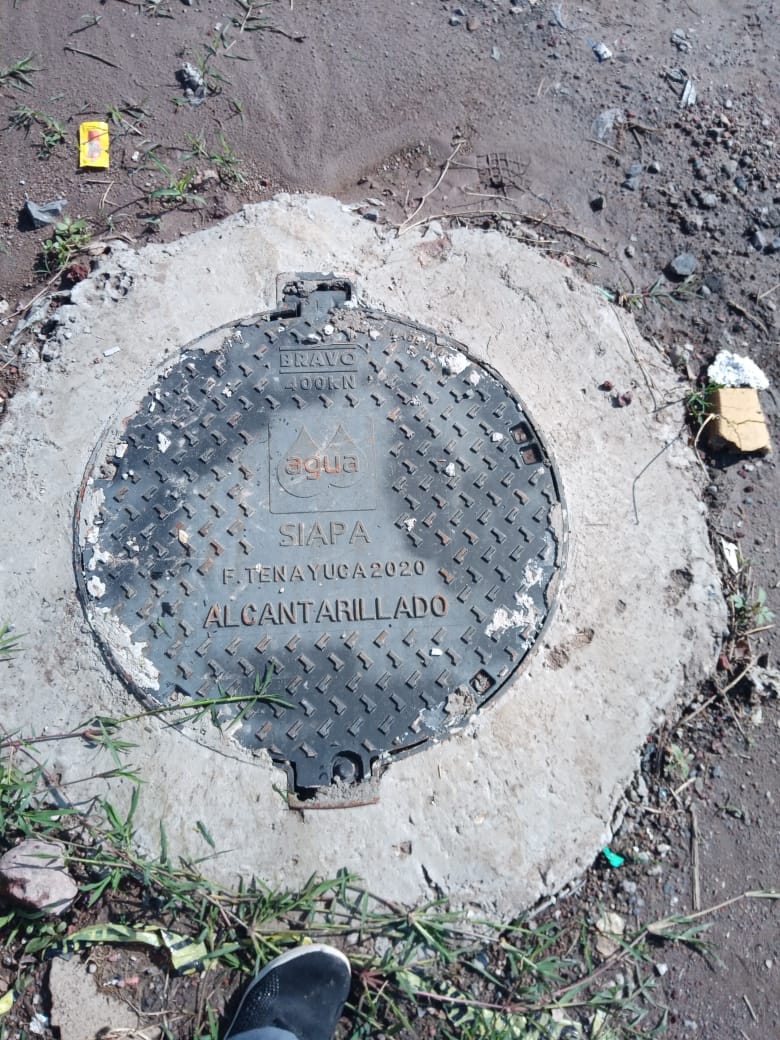 Programa / 6 Actividades Complementarias                                                              julio
Al cierre del mismo informo que la titular de la misma, mantiene contacto 24 horas con la dependencia de Protección Civil en el monitoreo de los cuerpos de agua así como reportes por temas que de ellos emanan